Automotive Electrical and Engine Performance
Eighth Edition
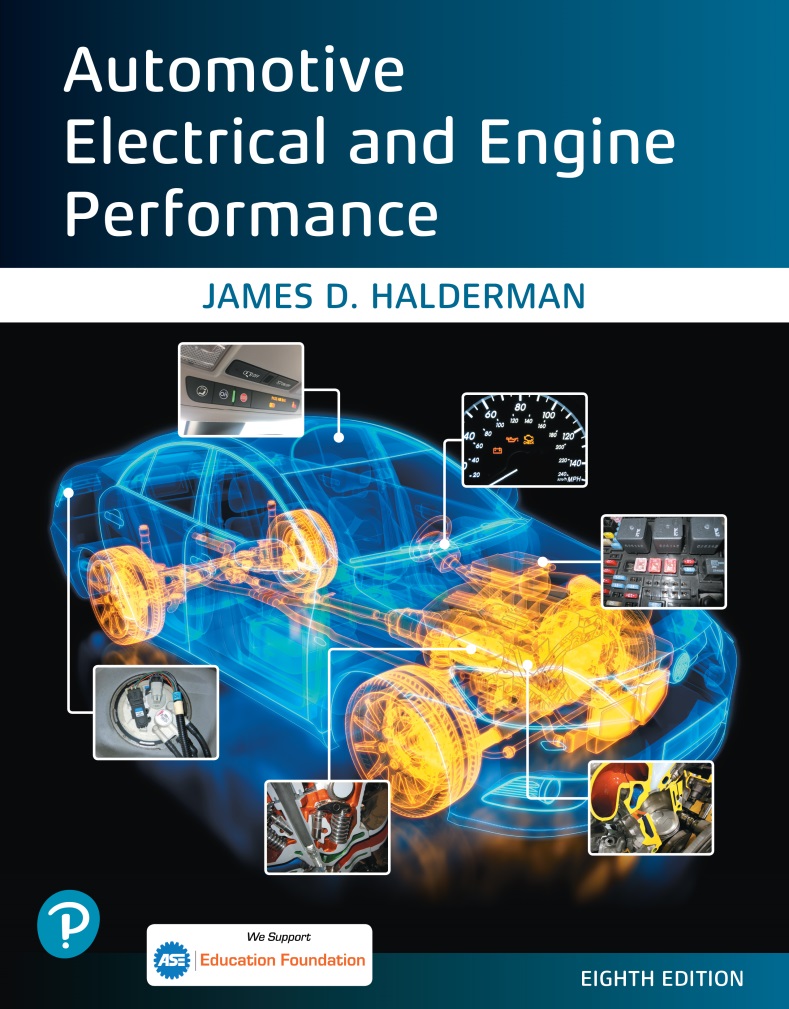 Chapter 01
Service Information, Tools, and Safety
Copyright © 2020, 2016 Pearson Education, Inc. All Rights Reserved
Figure 1.1 The vehicle identification number (V I N) is visible through the base of the windshield and on a decal inside the driver’s door
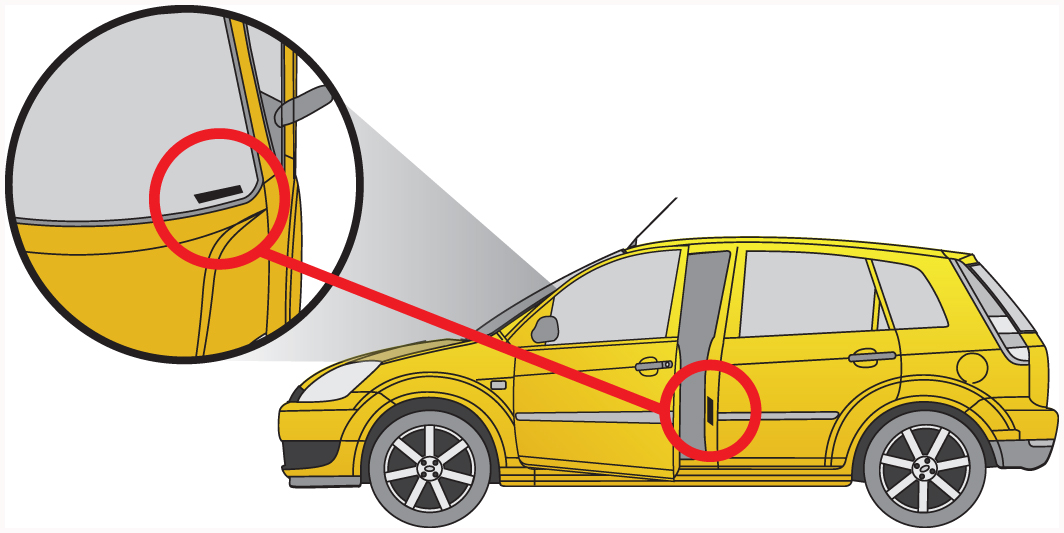 Figure 1.2 The vehicle emissions control information (V E C I) sticker is placed under the hood
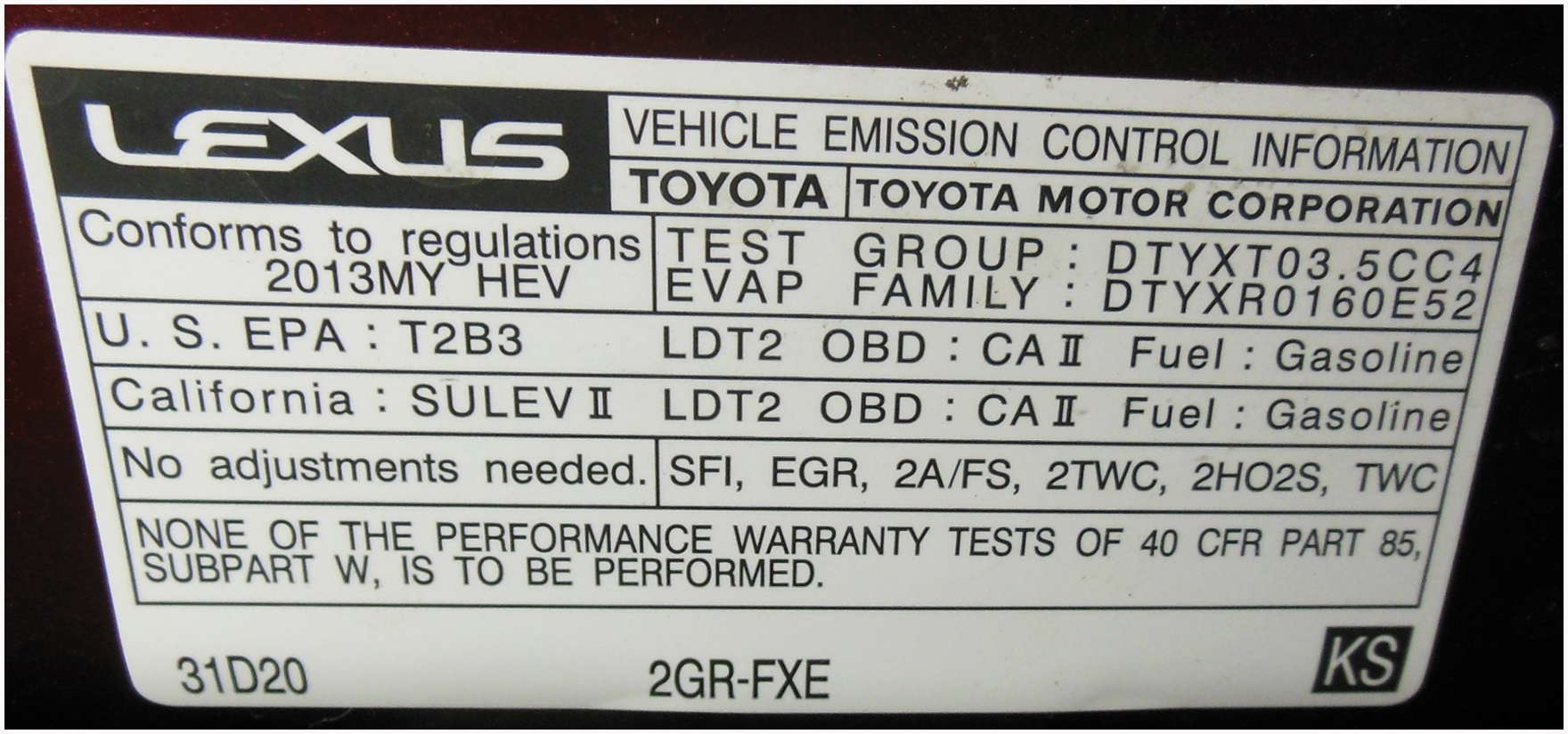 Figure 1.3 A typical calibration code sticker on the case of a controller. The information on the sticker is often needed when ordering parts or a replacement controller
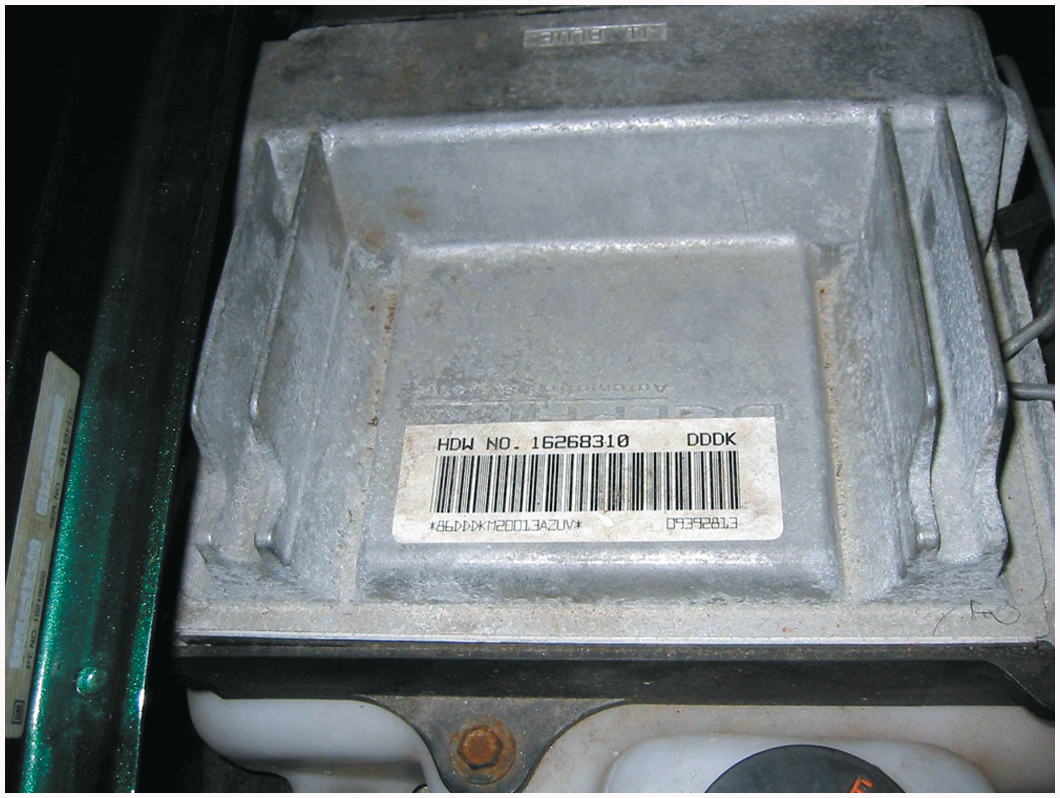 Figure 1.4 Casting numbers on major components can be either cast or stamped
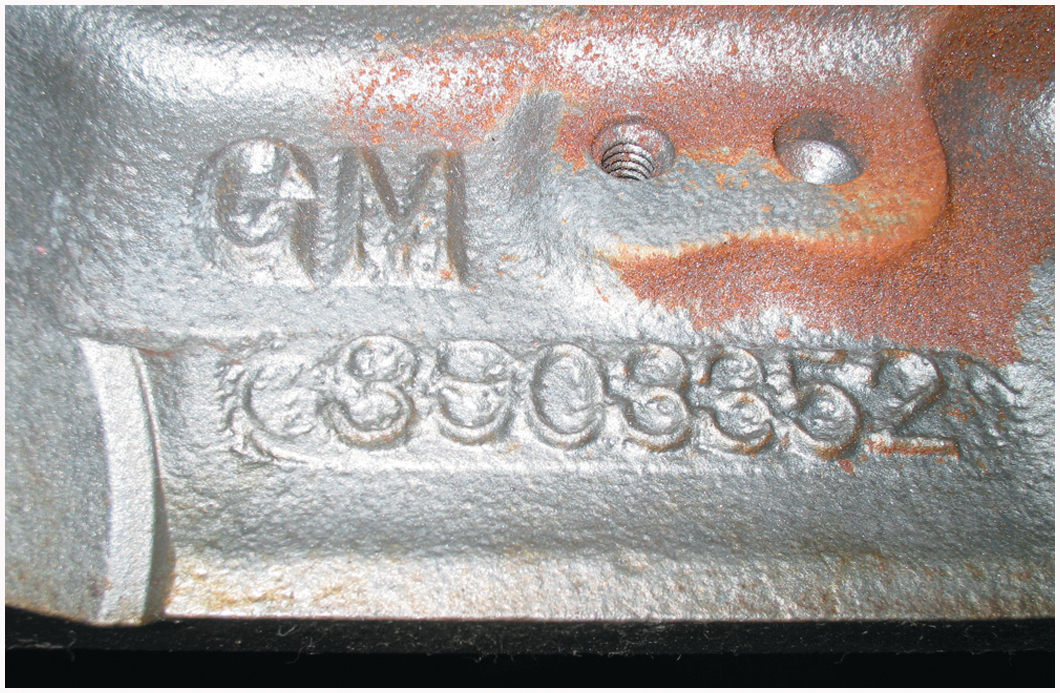 Figure 1.5 Electronic service information is available from aftermarket sources, such as ALLDATA  and Mitchell On Demand, as well as, on websites hosted by vehicle manufacturers
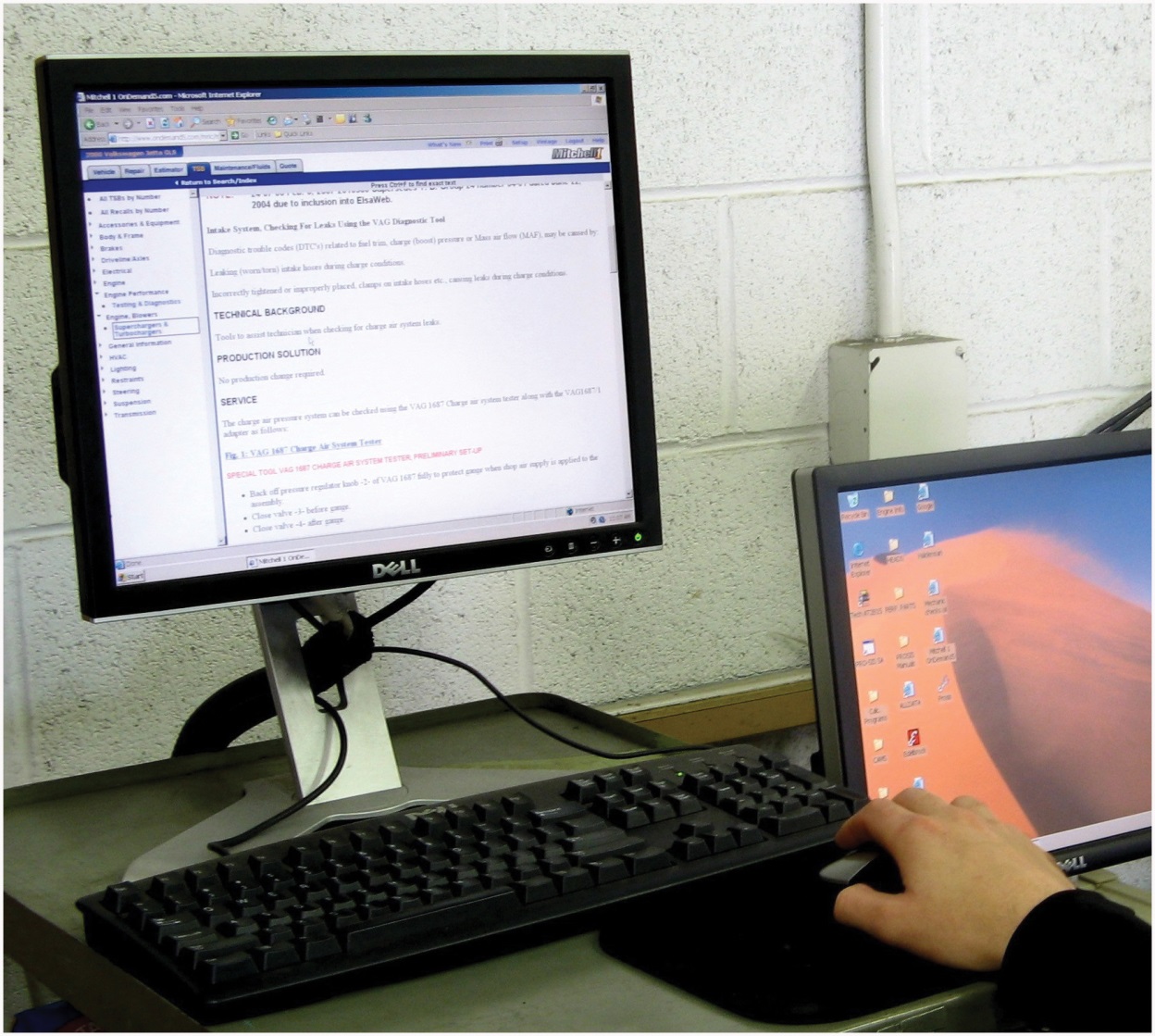 Figure 1.6 Technical service bulletins (T  S  B  s) are issued by vehicle manufacturers when a fault occurs that affects many vehicles with the same problem. The T S B then provides the fix for the problem including any parts needed and detailed instructions
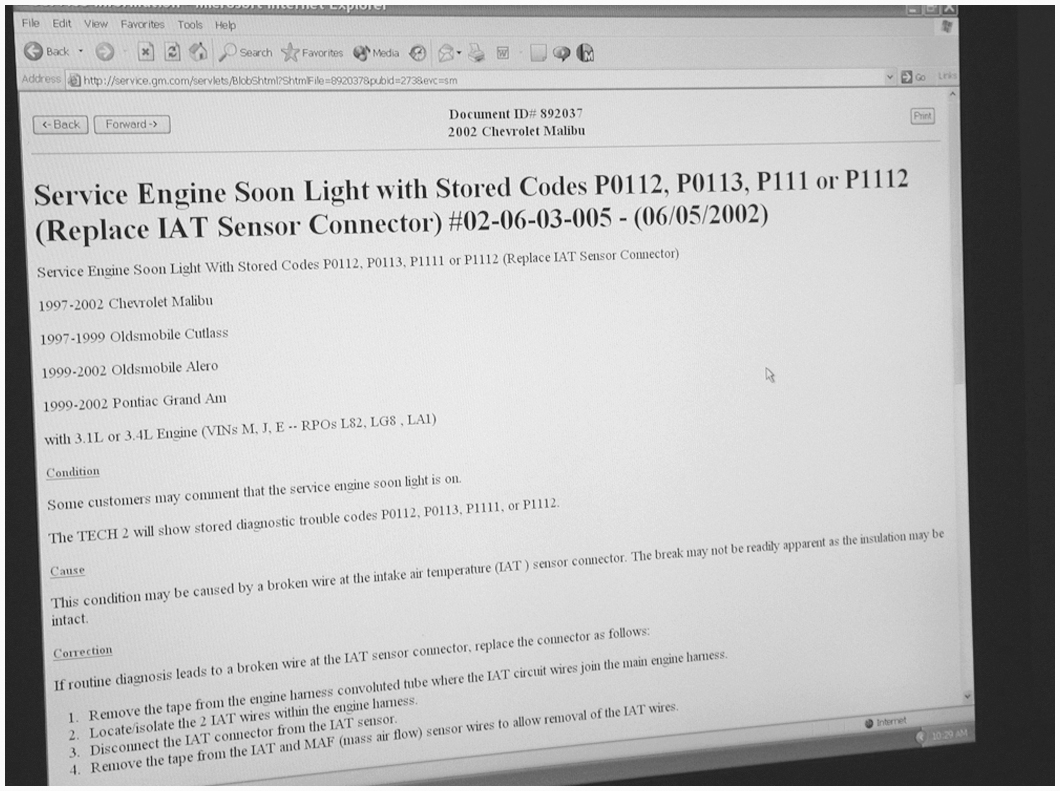 Figure 1.7 The dimensions of a typical bolt showing where sizes are measured
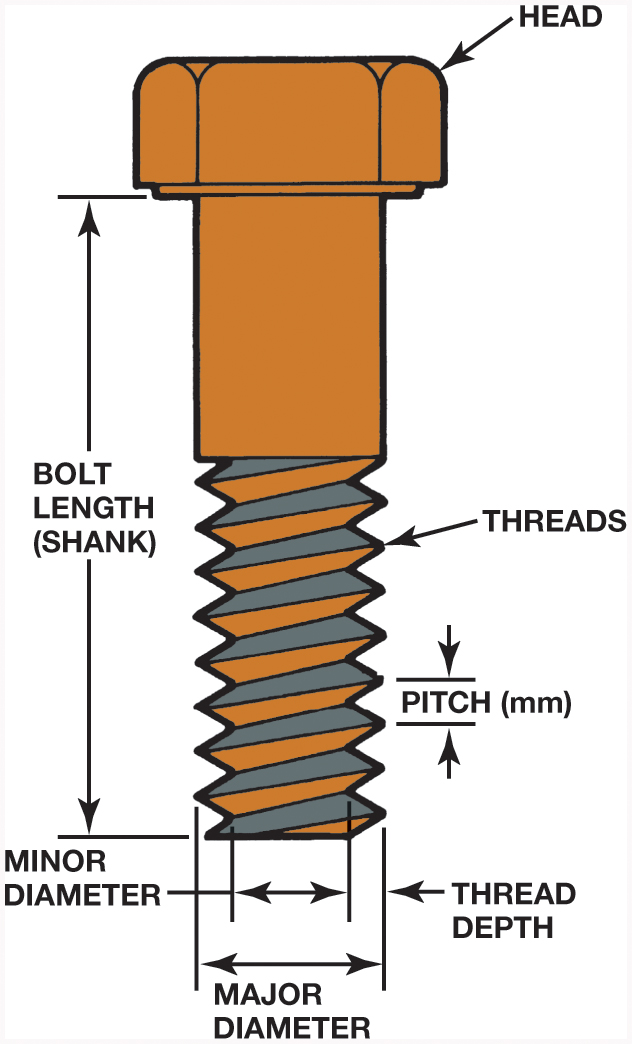 Figure 1.8 Thread pitch gauge used to measure the pitch of the thread. This bolt has 13 threads to the inch
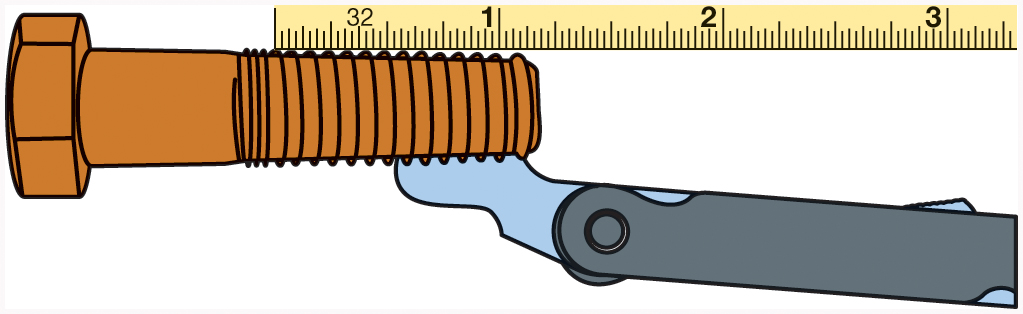 Figure 1.9 Bolts and screws have many different heads that determine what tool is needed
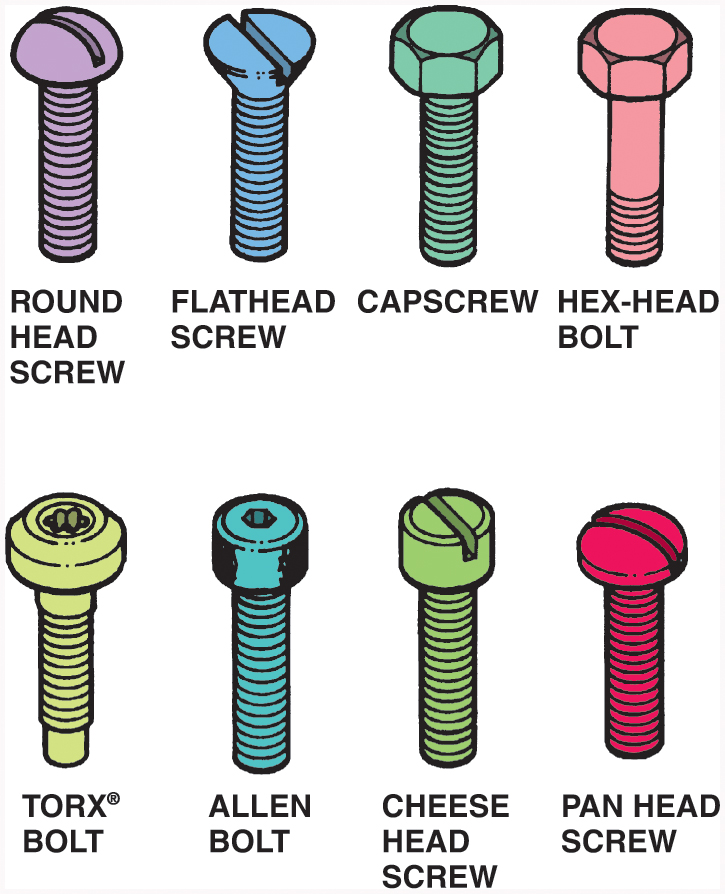 Figure 1.10 The metric system specifies fasteners by diameter, length, and pitch
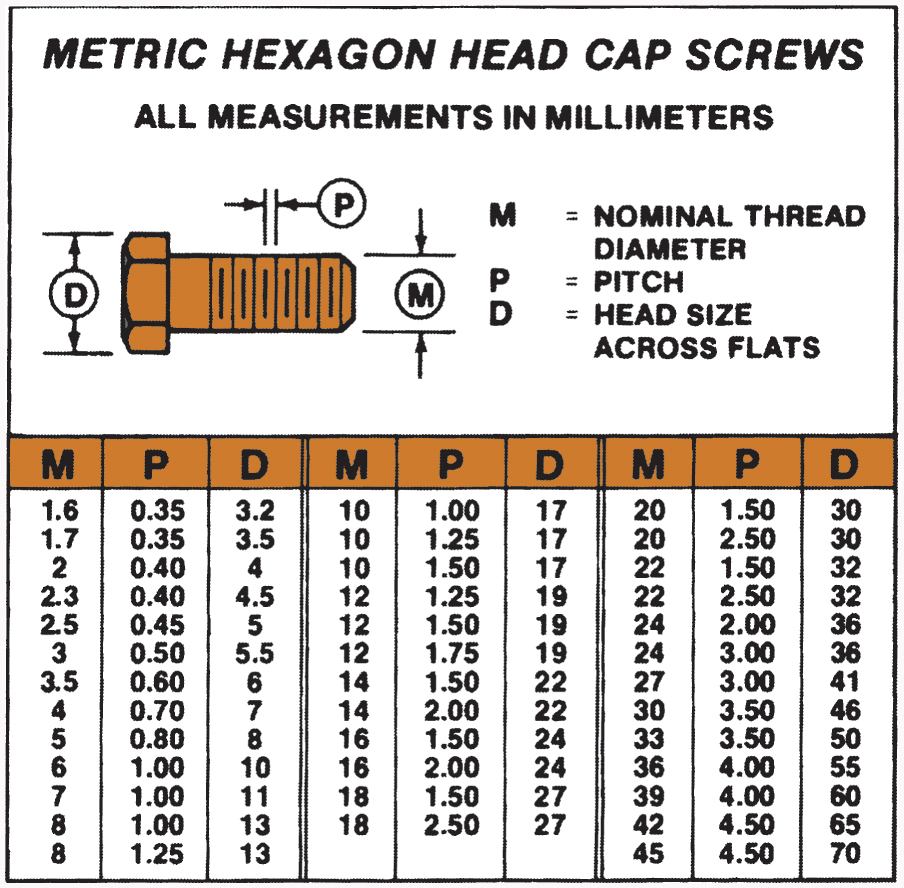 Figure 1.11 Stronger threads are created by cold-rolling a heat-treated bolt blank instead of cutting the threads, using a die
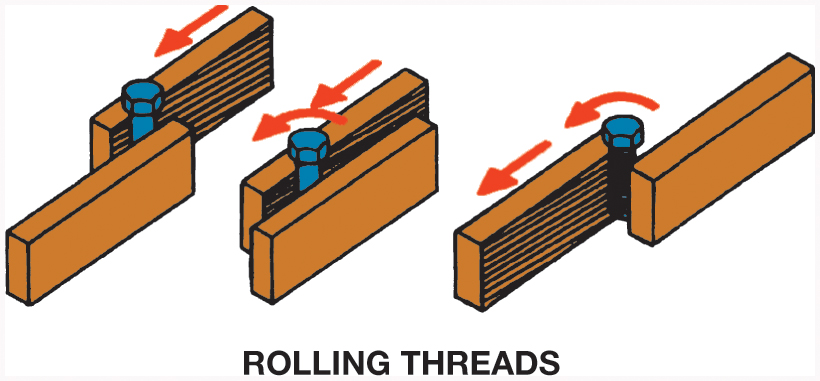 Figure 1.12 Metric bolt (cap screw) grade markings and approximate tensile strength
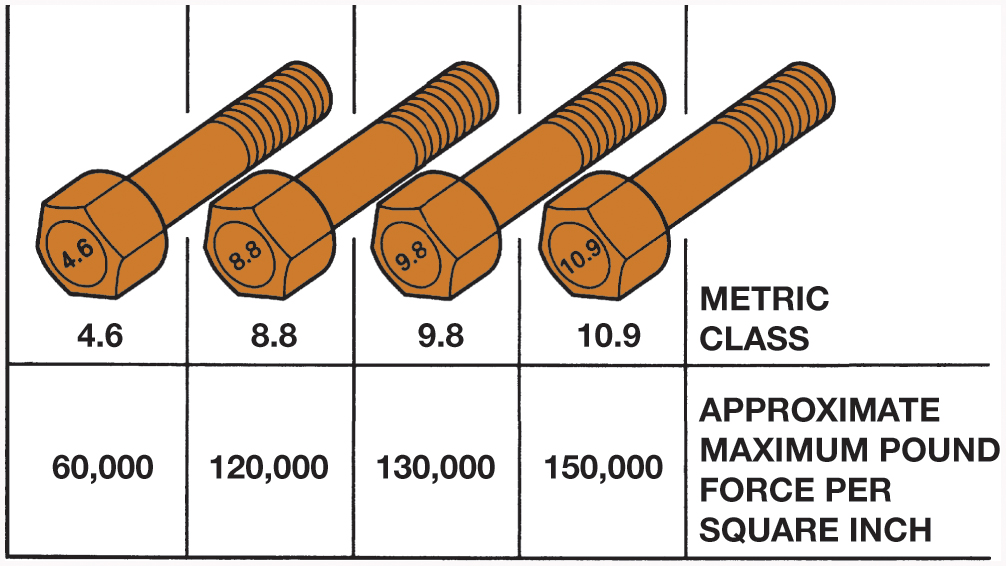 Figure 1.13 Nuts come in a variety of styles, including locking (prevailing torque) types, such as the distorted thread and nylon insert type
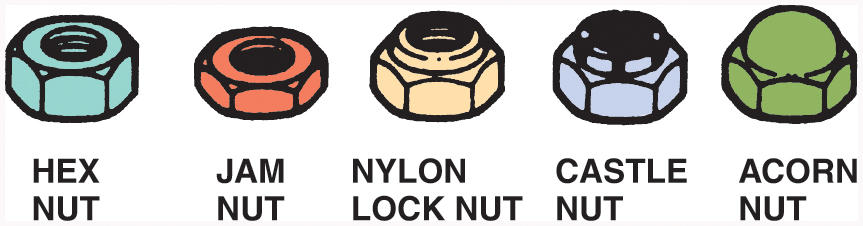 Figure 1.14 Washers come in a variety of styles, including flat and serrated used to help prevent a fastener from loosening
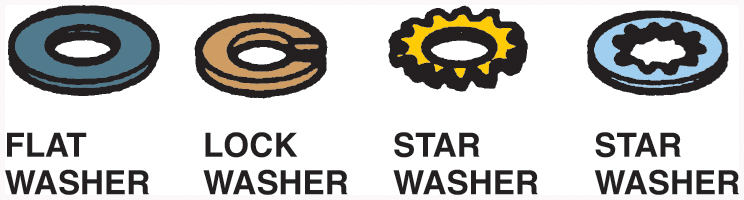 Figure 1.15 A wrench after it has been forged but before the flashing, extra material around the wrench, has been removed
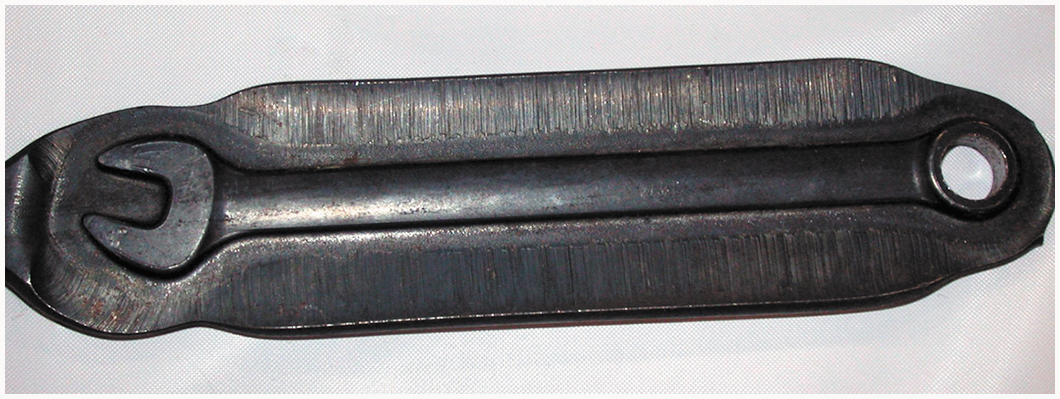 Figure 1.16 A typical open-end wrench. The size is different on each end; notice that the head is angled 15 degrees at the end
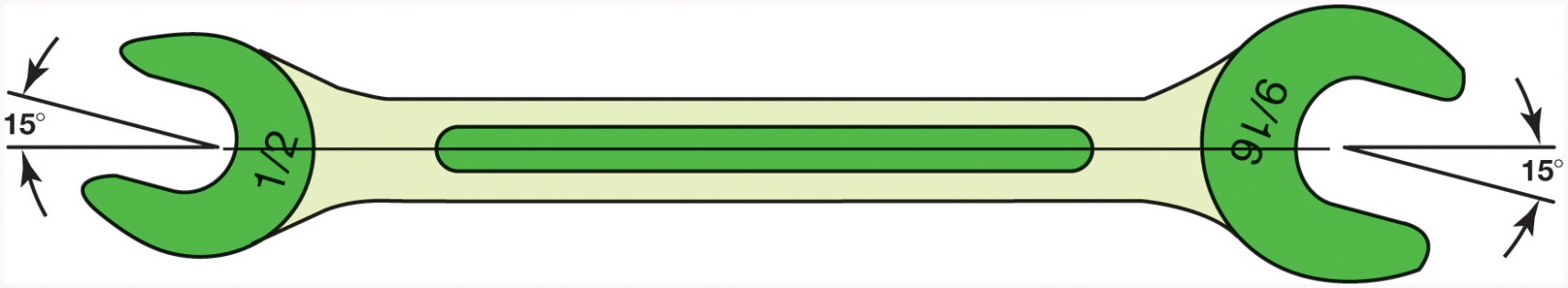 Figure 1.17 The end of a box-end wrench is angled 15 degrees to allow clearance for nearby objects or other fasteners
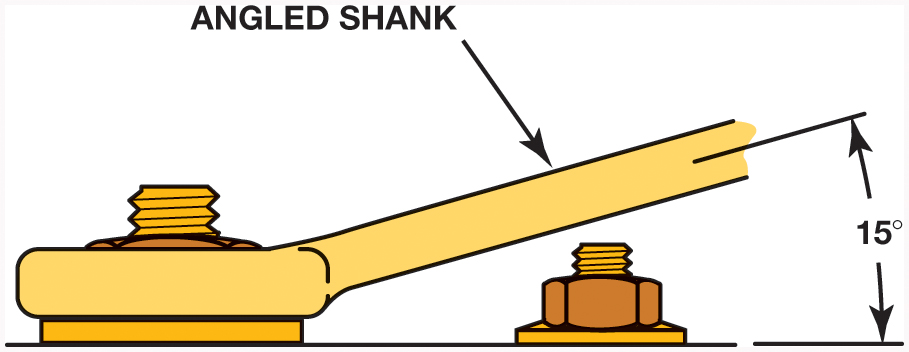 Figure 1.18 A combination wrench has an open end at one end and a box end at the other end
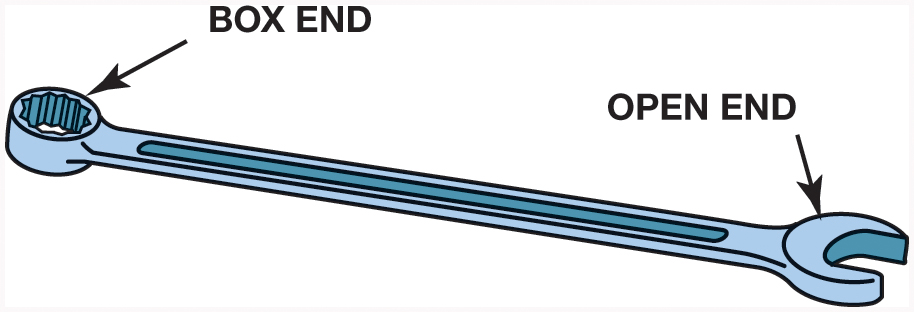 Figure 1.19 An adjustable wrench. Adjustable wrenches are sized by the overall length of the wrench and not by how far the jaws open. Common sizes of adjustable wrenches include 8, 10, and 12 inch
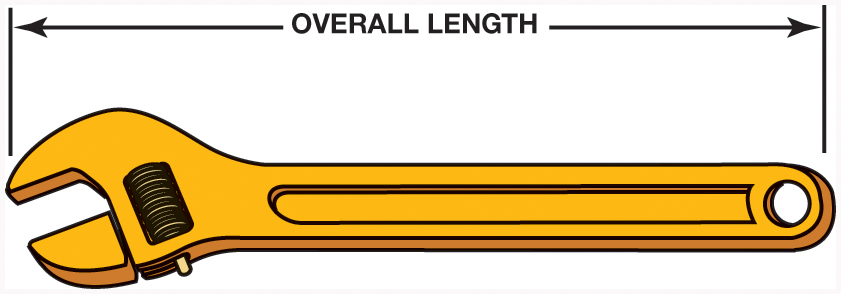 Figure 1.20 The end of a typical line wrench, which shows that it is capable of grasping most of the head of the fitting
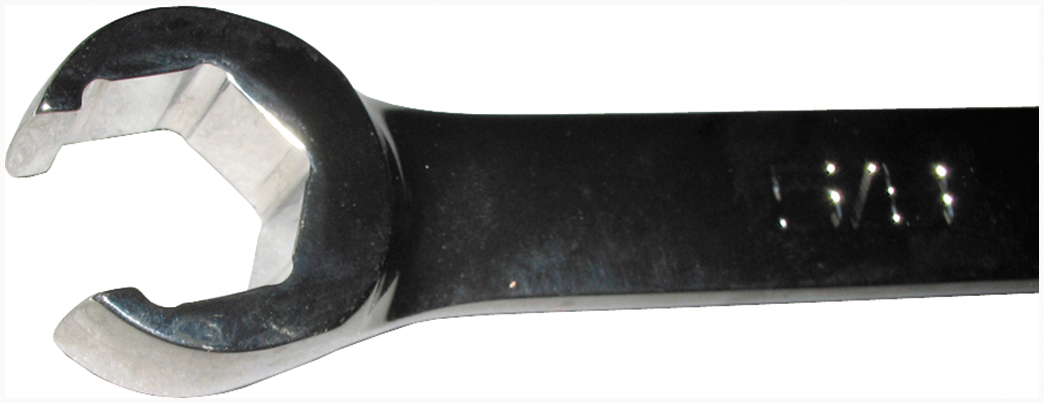 Figure 1.21 A typical ratchet used to rotate a socket. A ratchet makes a ratcheting noise when it is being rotated in the opposite direction from loosening or tightening. A knob or lever on the ratchet allows the user to switch directions
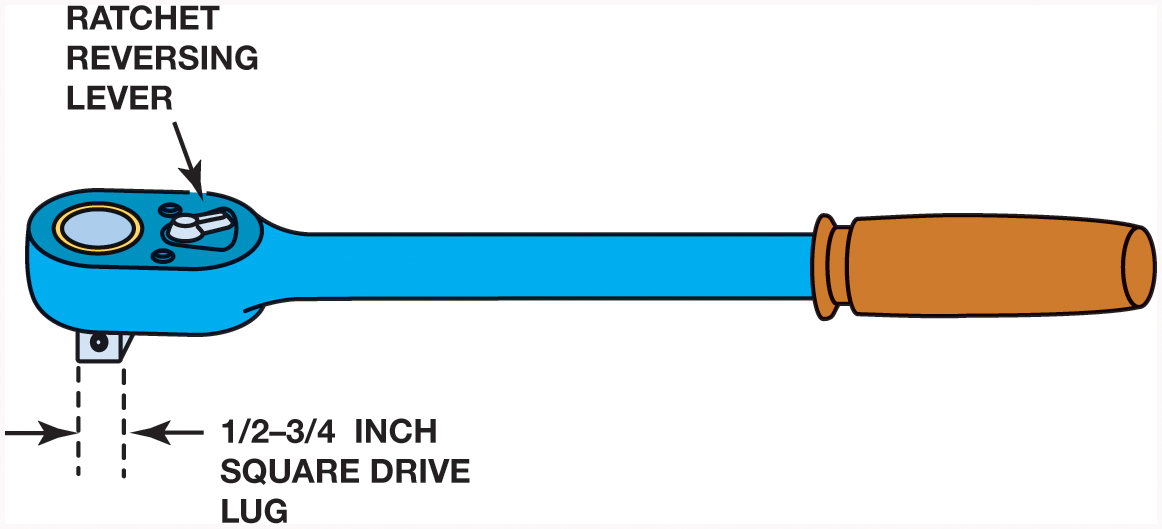 Figure 1.22 A typical flex handle used to rotate a socket, also called a breaker bar because it usually has a longer handle than a ratchet and, therefore, can be used to apply more torque to a fastener than a ratchet
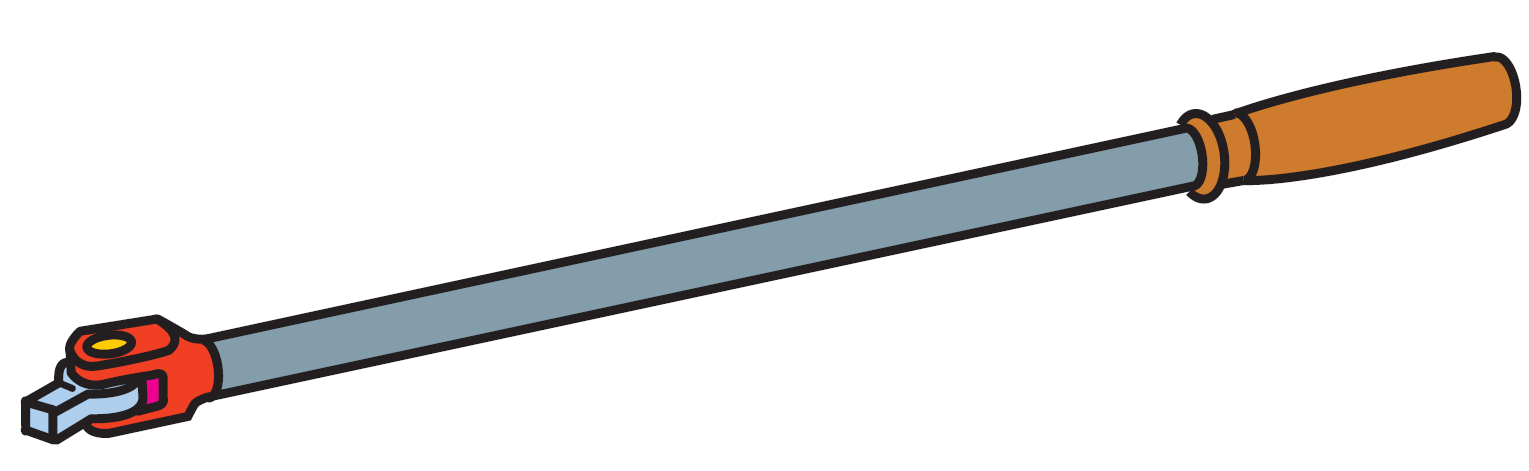 Figure 1.23 The most commonly used socket drive sizes include 1/4, 3/8, and 1/2 inch drive
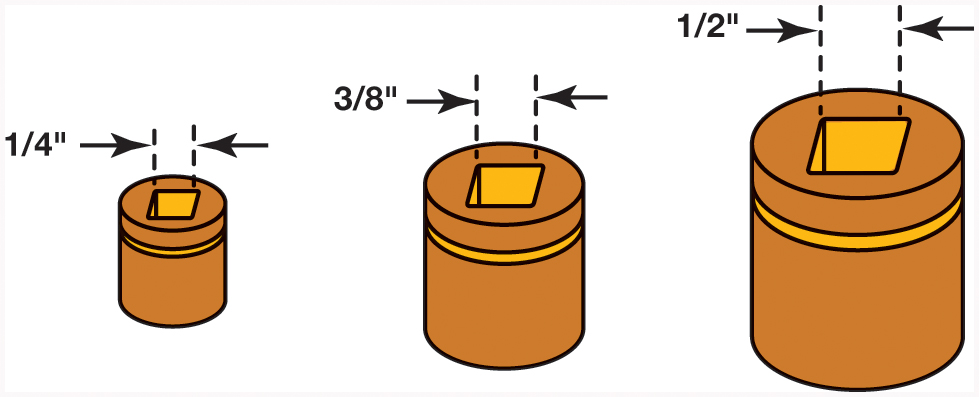 Figure 1.24 A 6-point socket fits the head of a bolt or nut on all sides. A 12-point socket can round off the head of a bolt or nut if a lot of force is applied
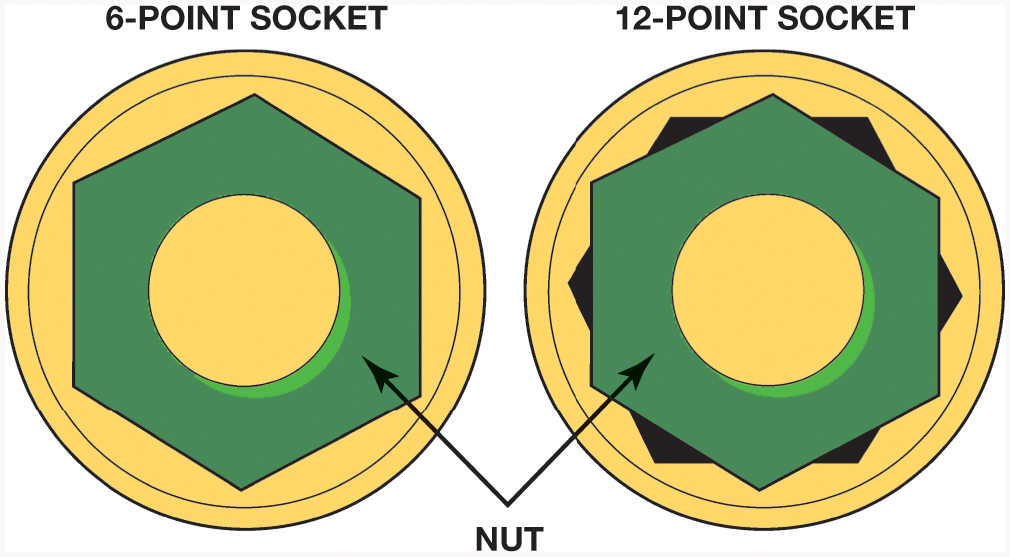 Figure 1.25 Allows access to the nut that has a stud plus other locations needing great depth, such as spark plugs
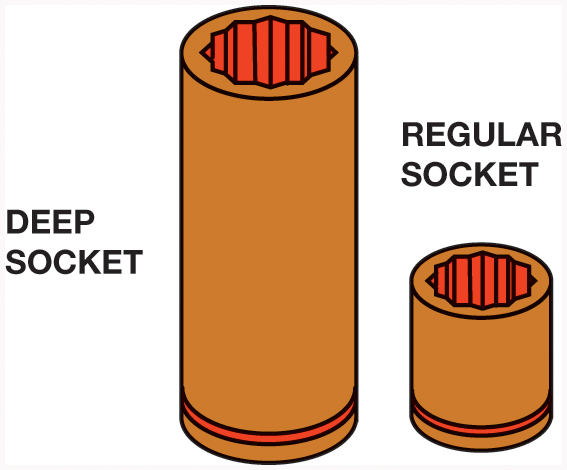 Figure 1.26 Using a clicker-type torque wrench to tighten connecting rod nuts on an engine
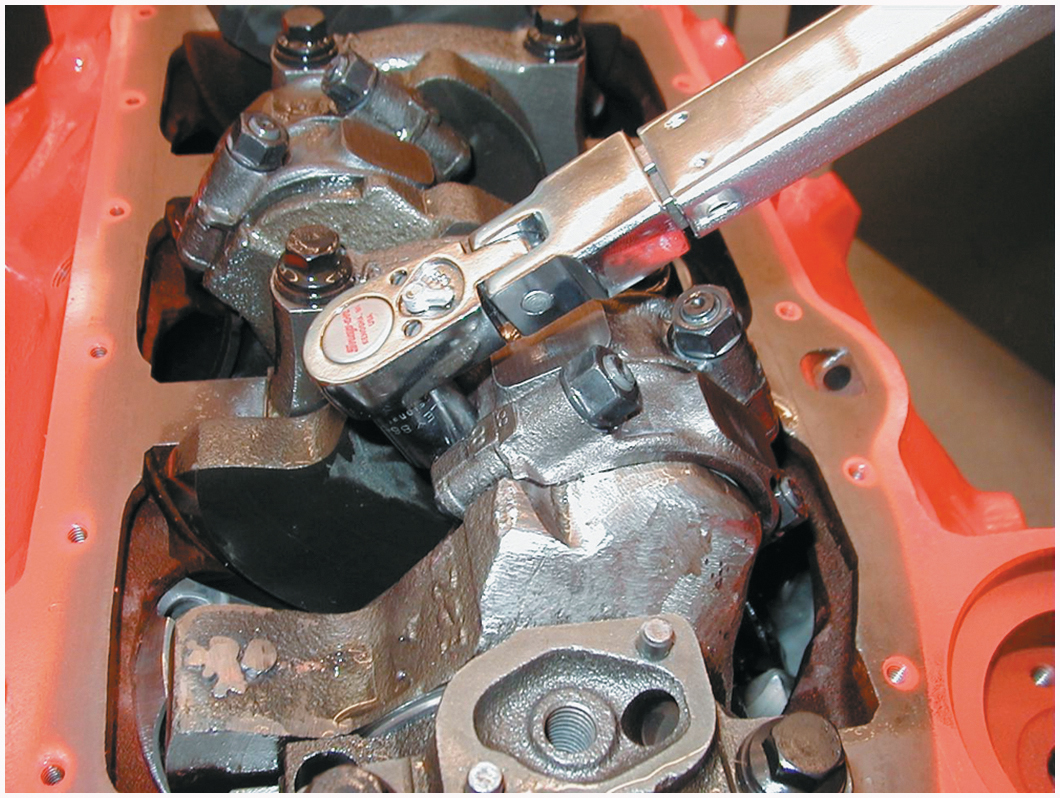 Figure 1.27 A beam-type torque wrench that displays the torque reading on the face of the dial. The beam display is read as the beam deflects, which is in proportion to the amount of torque applied to the fastener
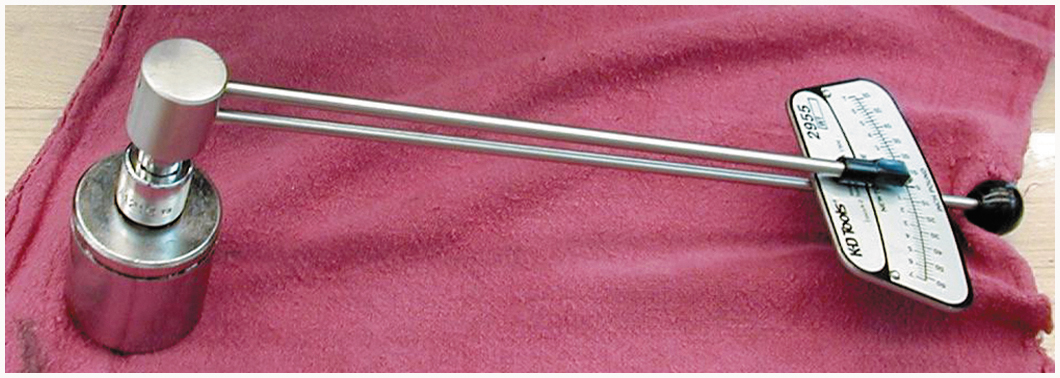 Figure 1.28 Torque wrench calibration checker
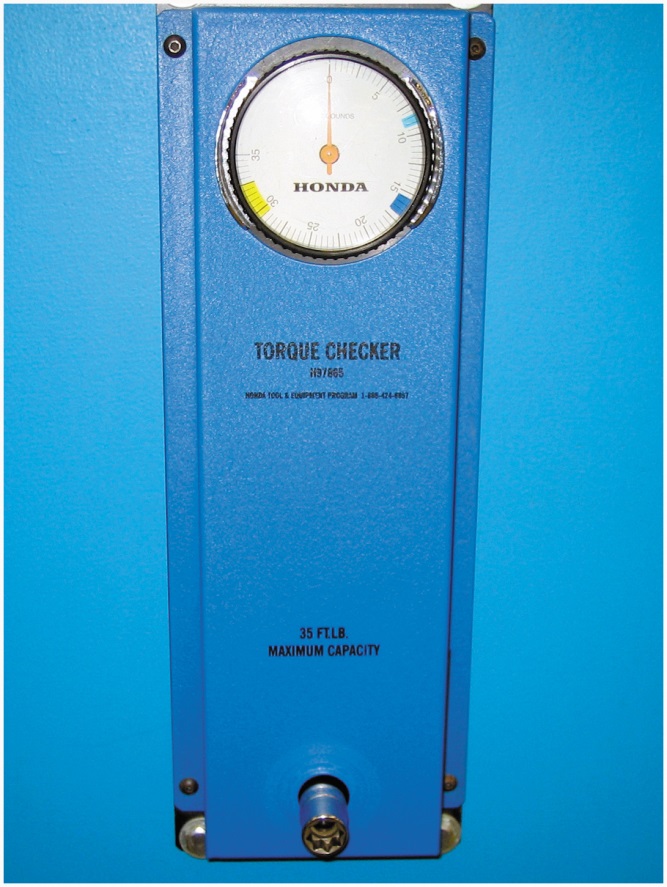 Figure 1.29 A flat-tip (straight-blade) screwdriver. The width of the blade should match the width of the slot in the fastener being loosened or tightened
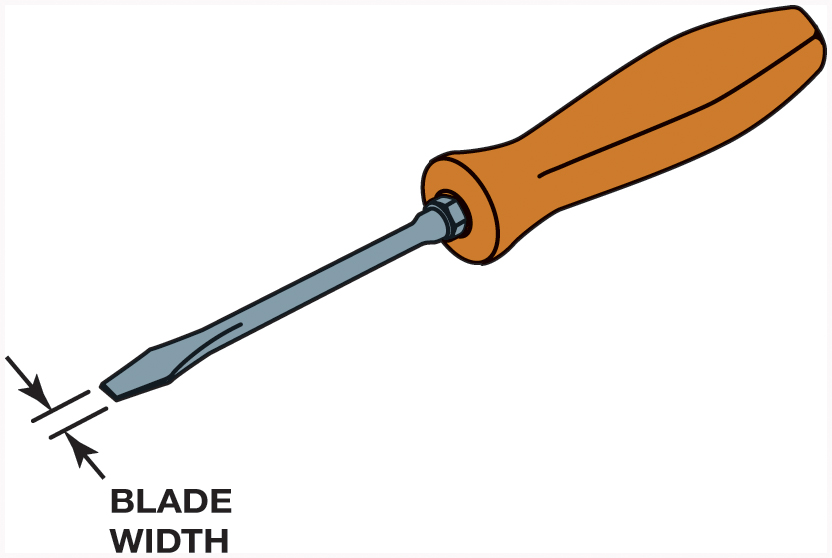 Figure 1.30 Two stubby screwdrivers that are used to access screws that have limited space above. A straight blade is on top and a #2 Phillips screwdriver is on the bottom
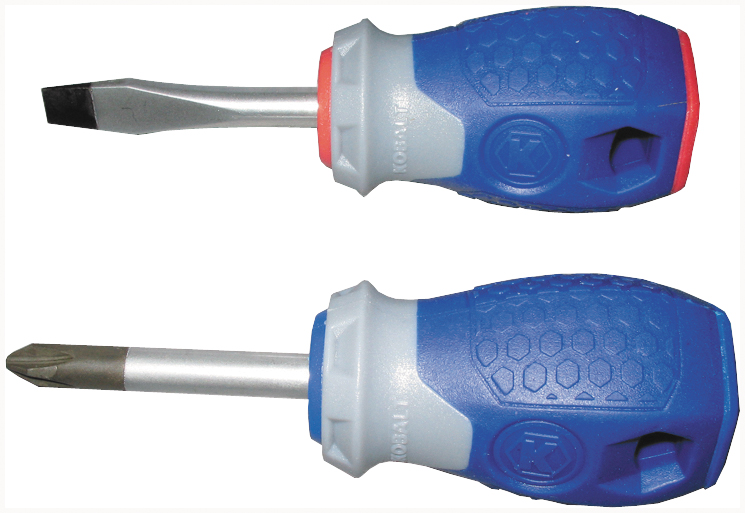 Figure 1.31 A Torx bit and fastener
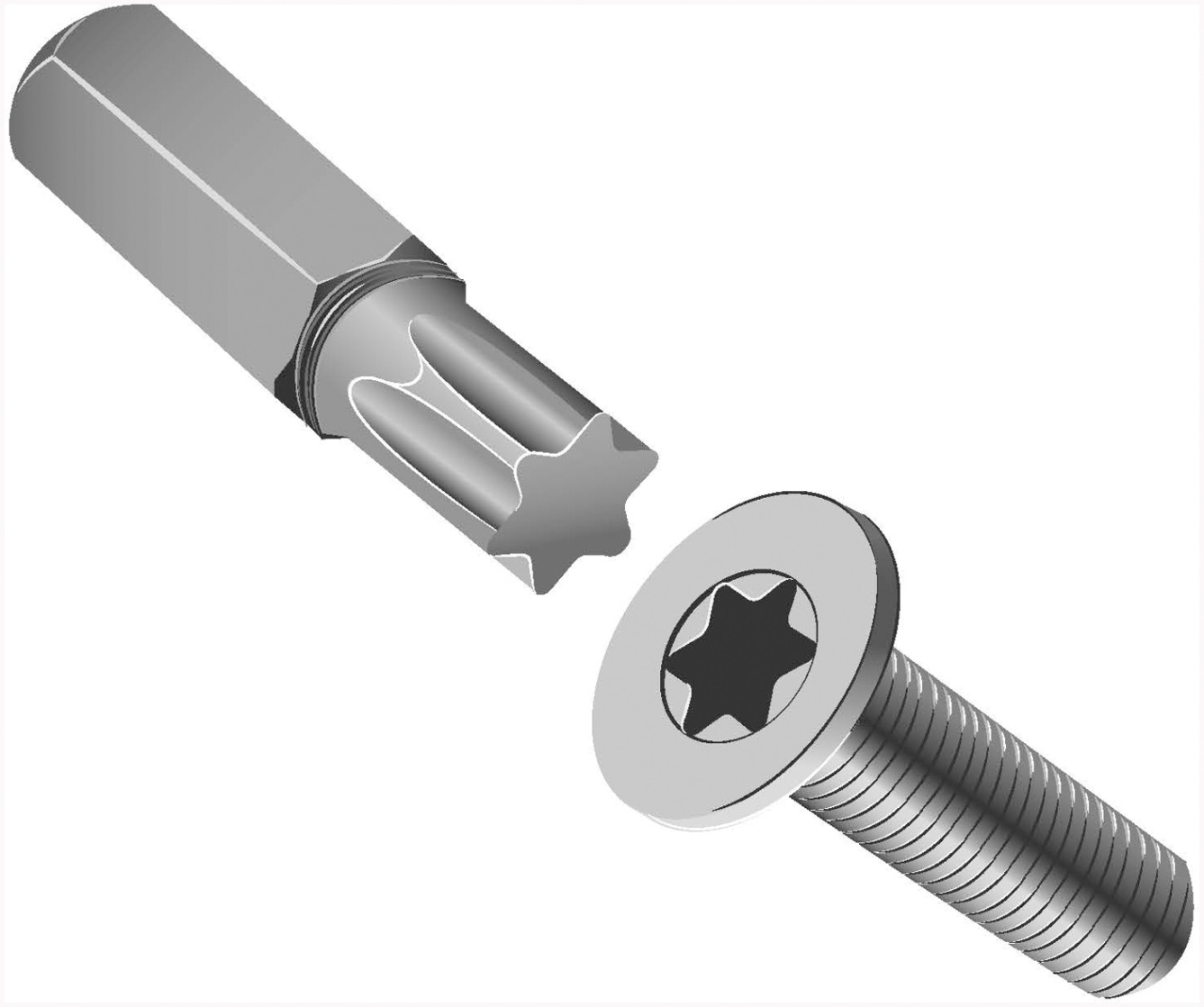 Figure 1.32 An impact screwdriver used to remove slotted or Phillips head fasteners that cannot be broken loose using a standard screwdriver
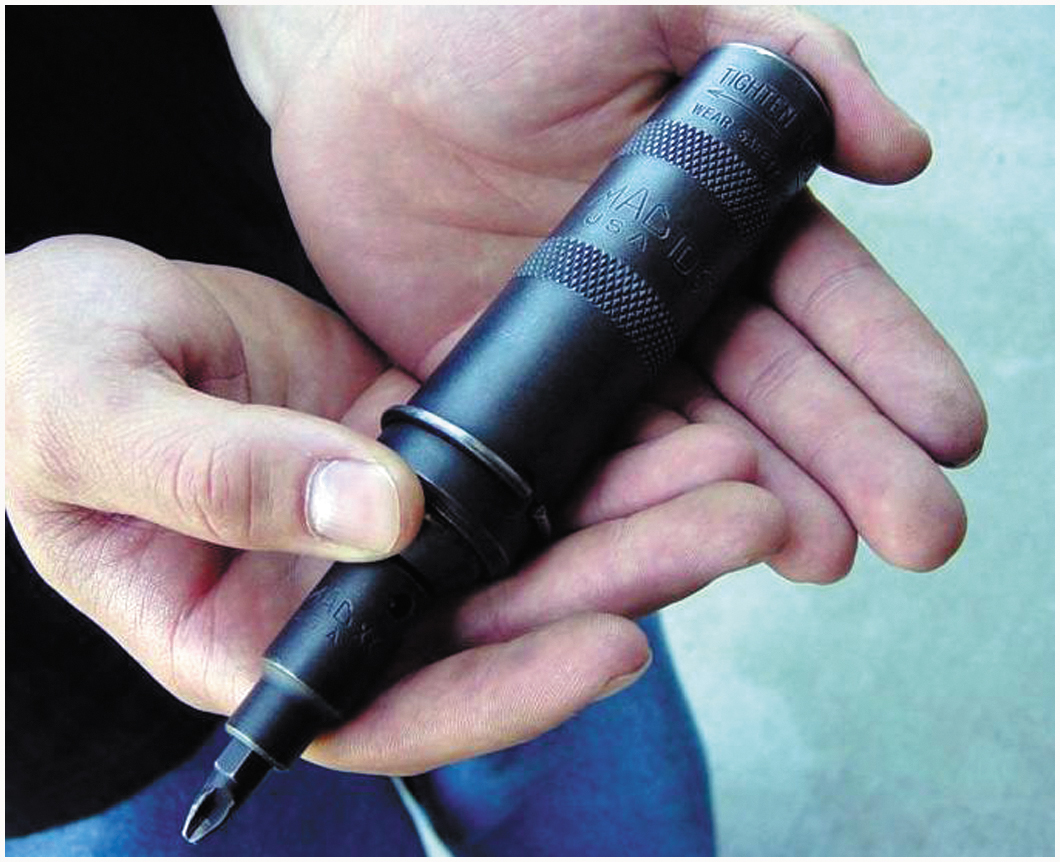 Figure 1.33 A typical ball-peen hammer
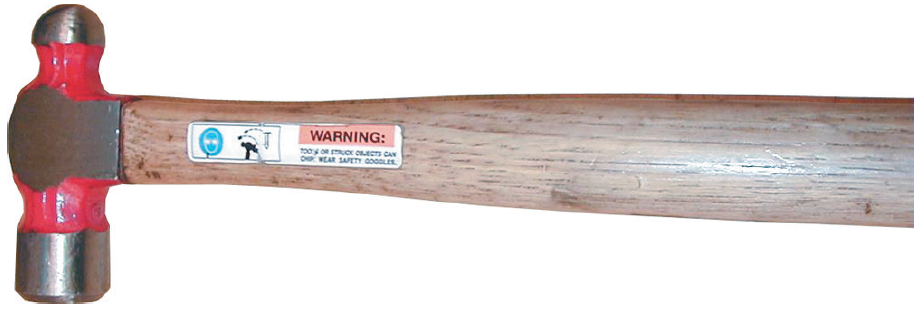 Figure 1.34 A rubber mallet used to deliver a force to an object without harming the surface
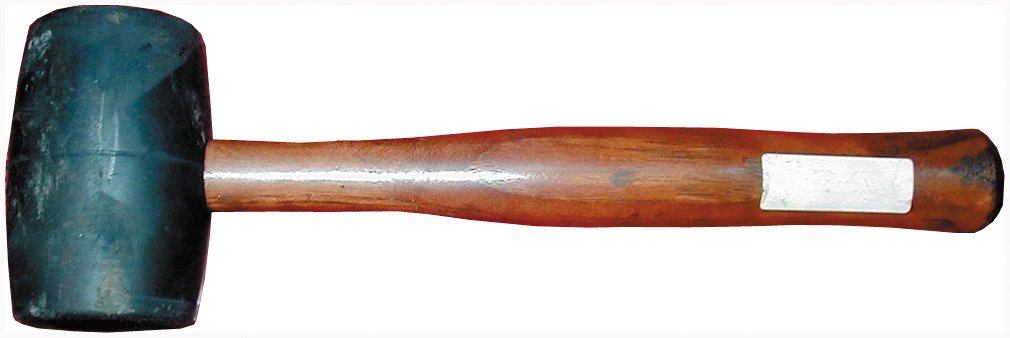 Figure 1.35 A dead-blow hammer that was left outside in freezing weather. The plastic covering was damaged, which destroyed this hammer. The lead shot is encased in the metal housing and then covered
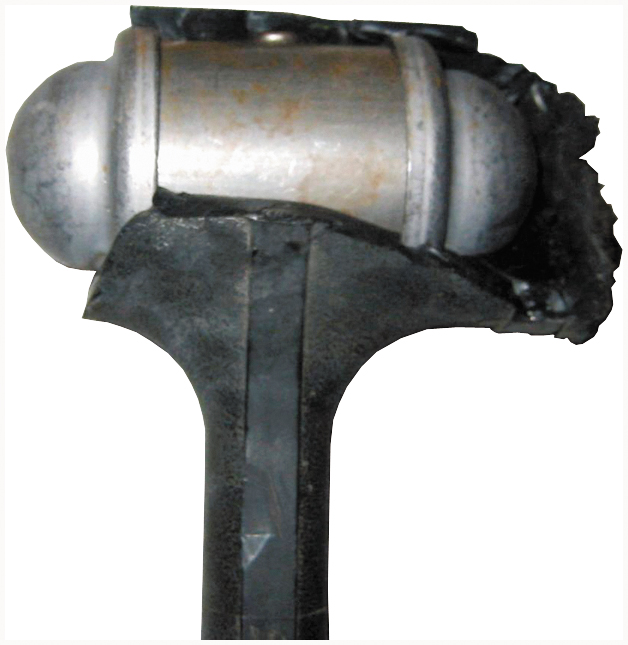 Figure 1.36 Typical slip-joint pliers are a common household pliers. The slip joint allows the jaws to be opened to two different settings
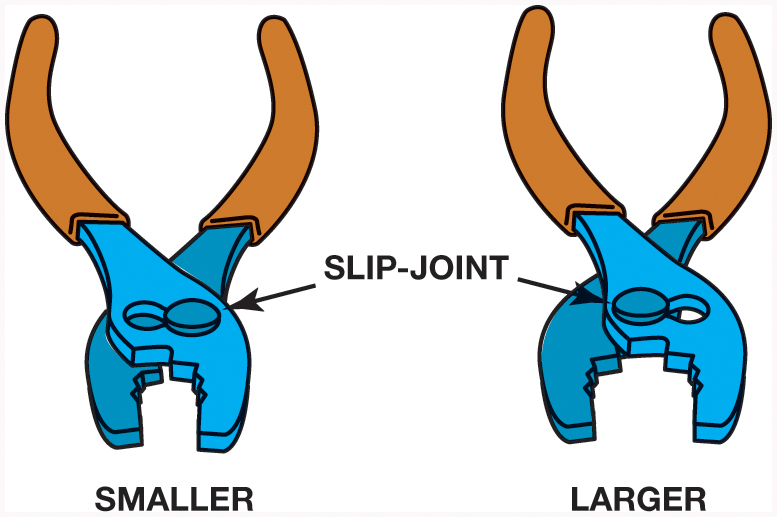 Figure 1.37 Multigroove adjustable pliers are known by many names, including the trade name “Channel Locks®”
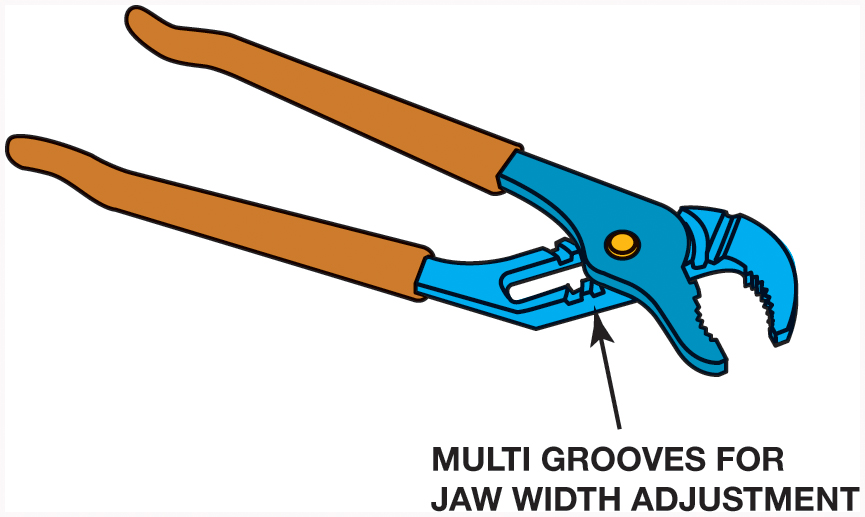 Figure 1.38 Linesman’s pliers are very useful because it helps perform many automotive service jobs
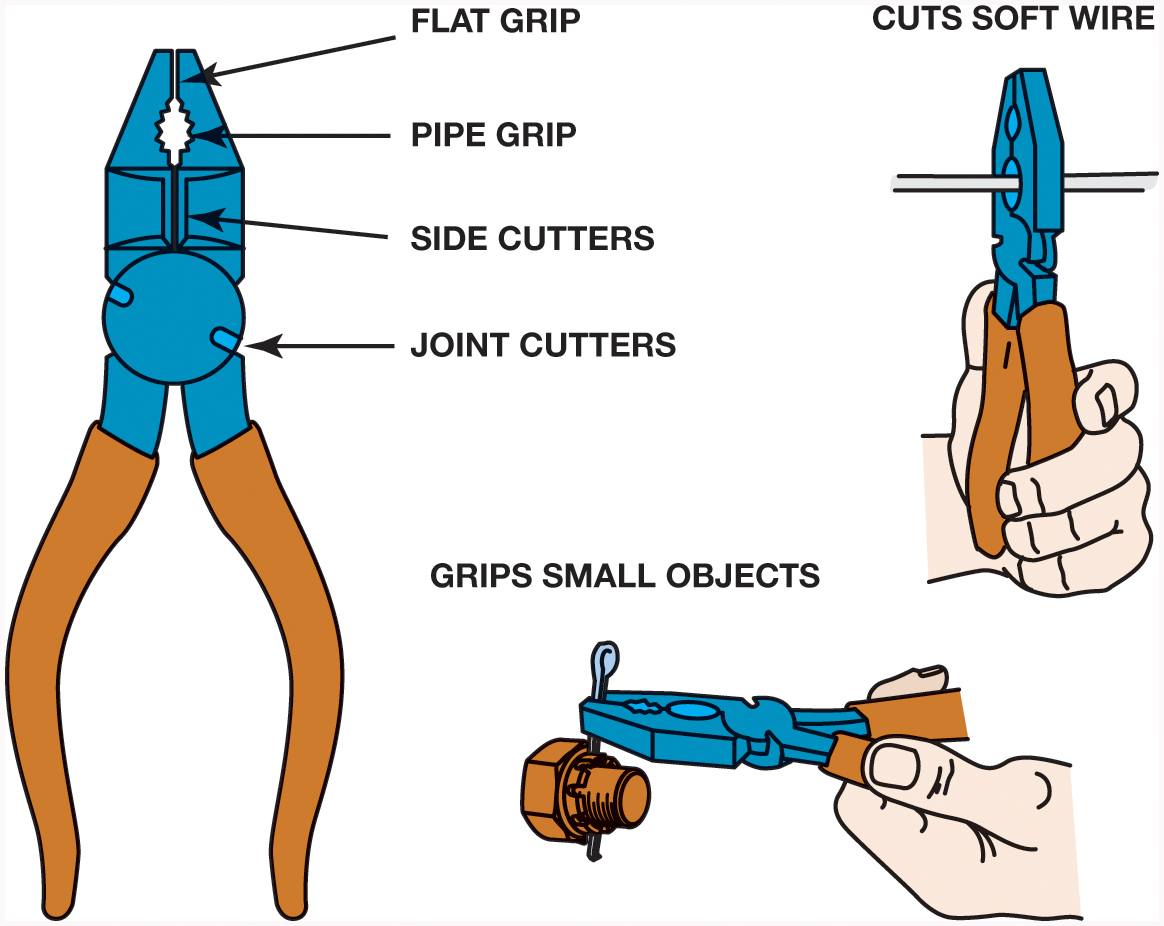 Figure 1.39 Diagonal-cut pliers are another common tool that has many names
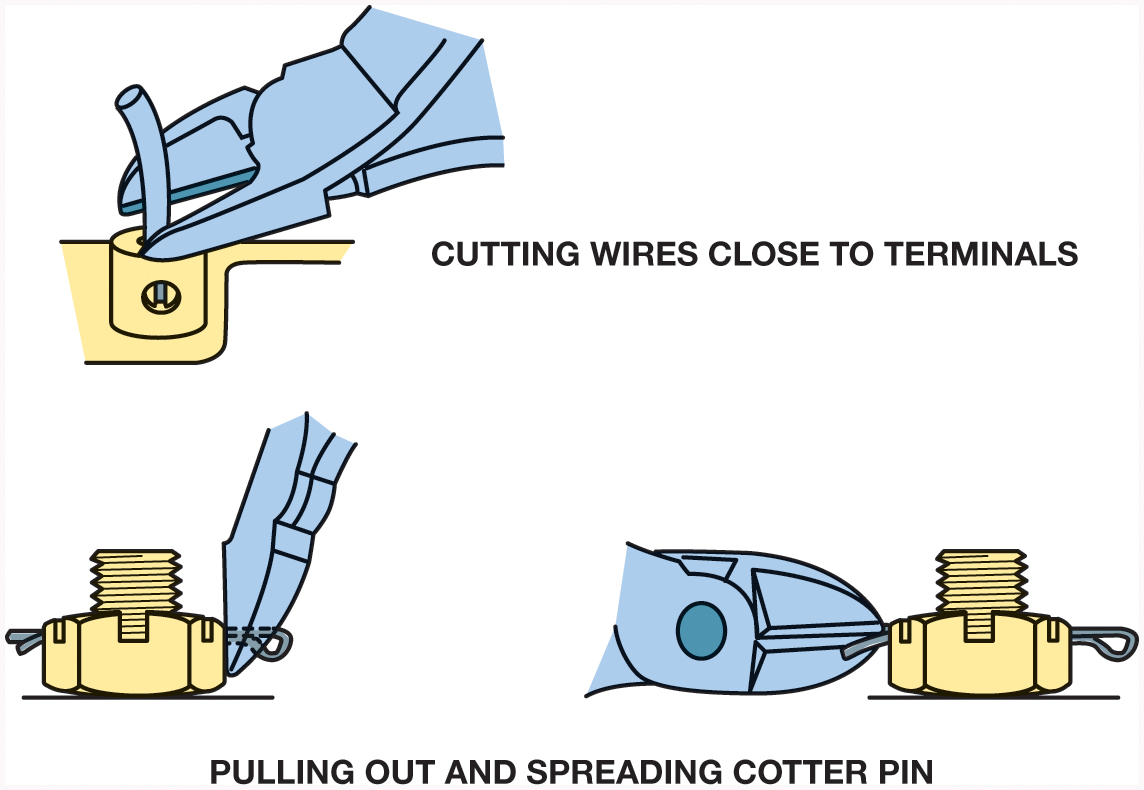 Figure 1.40 Needle-nose pliers are used where there is limited access to a wire or pin that needs to be installed or removed
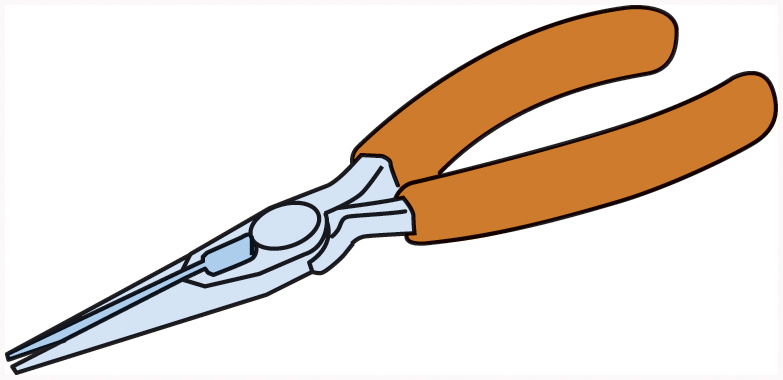 Figure 1.41 Locking pliers are best known by their trade name Vise Grips®
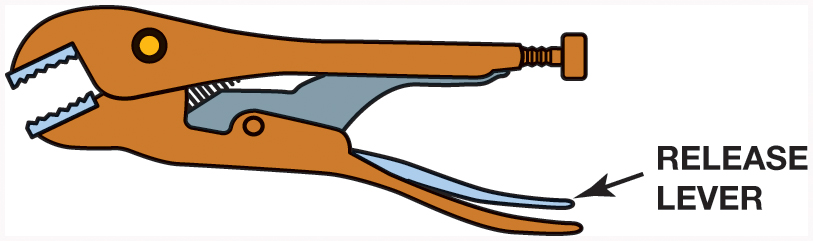 Figure 1.42 Snap-ring pliers are also called lock ring pliers and most are designed to remove internal and external snap rings (lock rings)
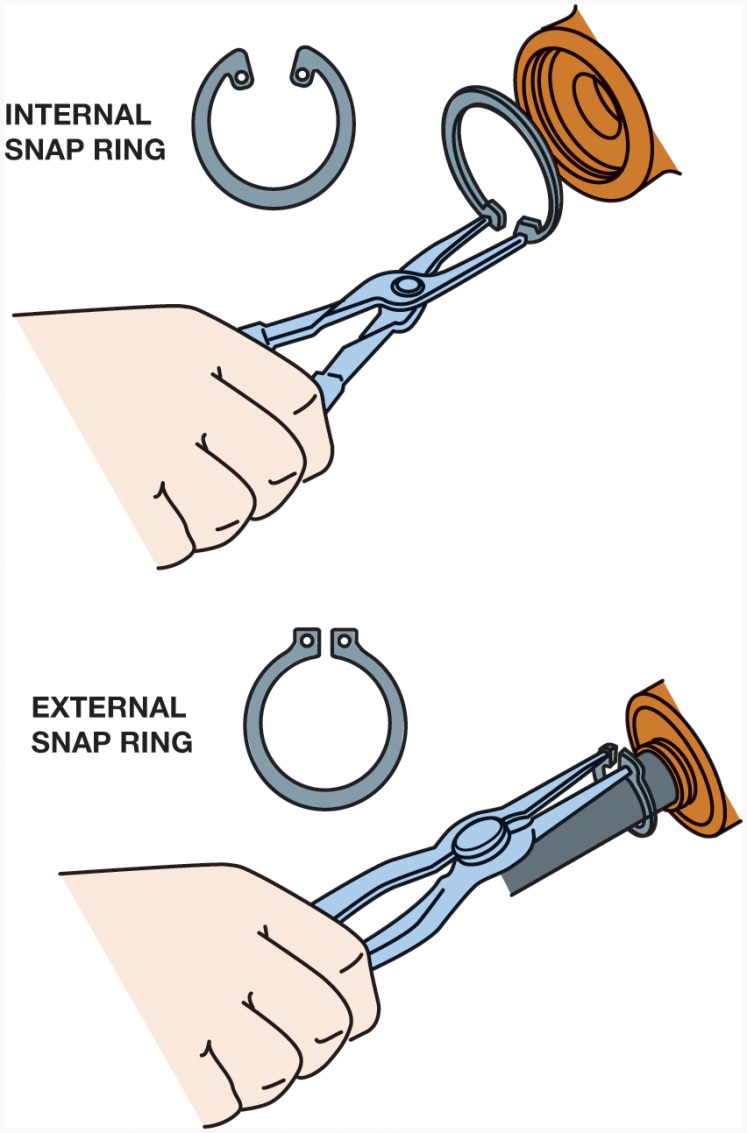 Figure 1.43 Files come in many different shapes and sizes. Never use a file without a handle
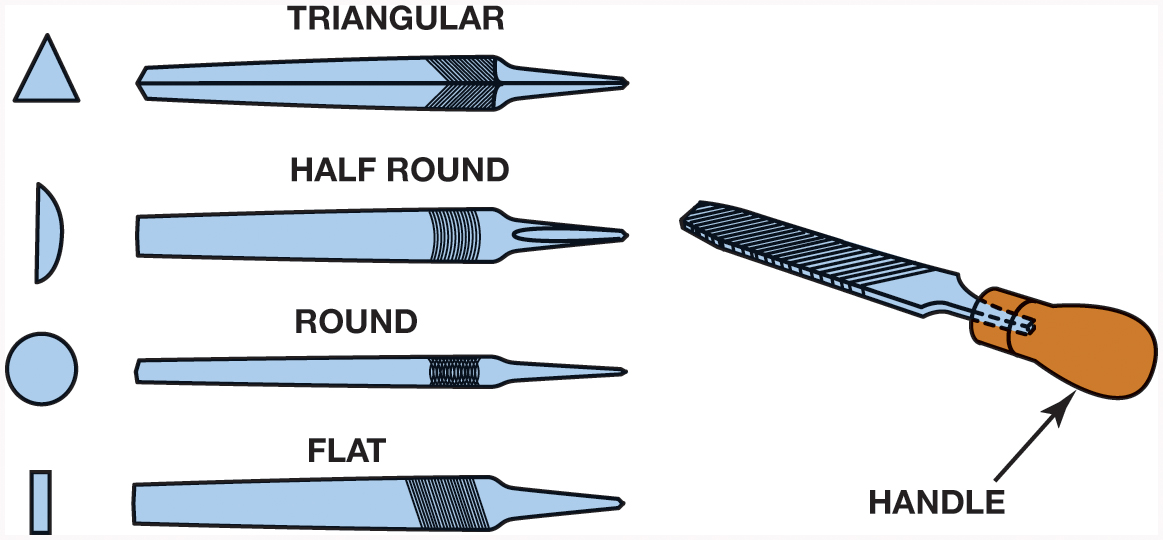 Figure 1.44 Tin snips are used to cut thin sheets of metal or carpet
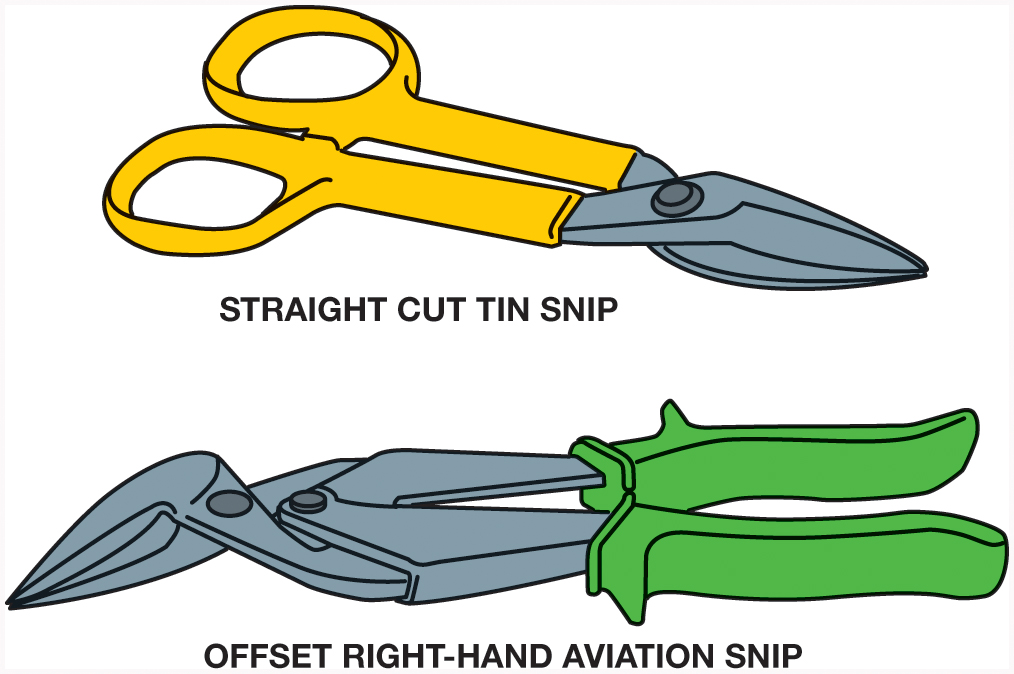 Figure 1.45 A utility knife uses replaceable blades and is used to cut carpet and other materials
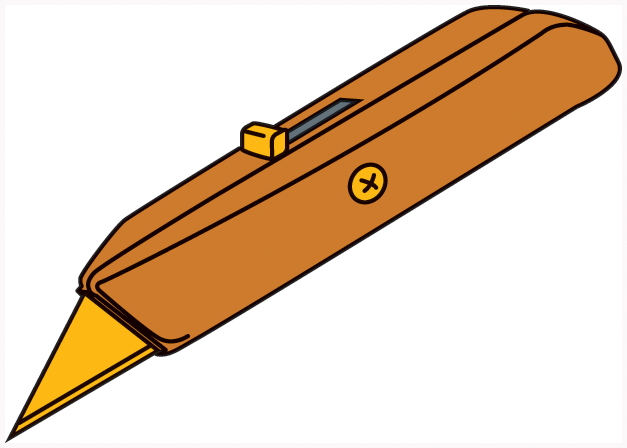 Figure 1.46 A punch used to drive pins from assembled components. This type of punch is also called a pin punch
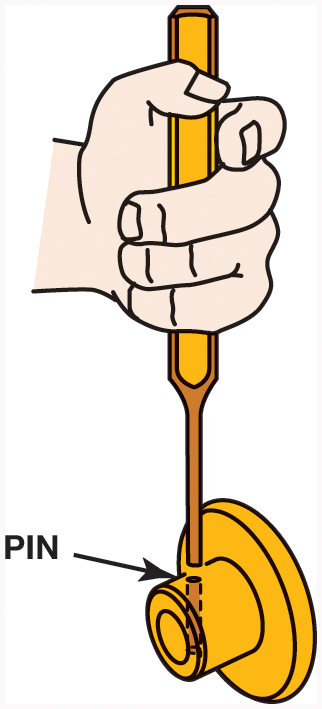 Figure 1.47 Warning stamped on the side of a punch warning that goggles should be worn when using this tool. Always follow safety warnings
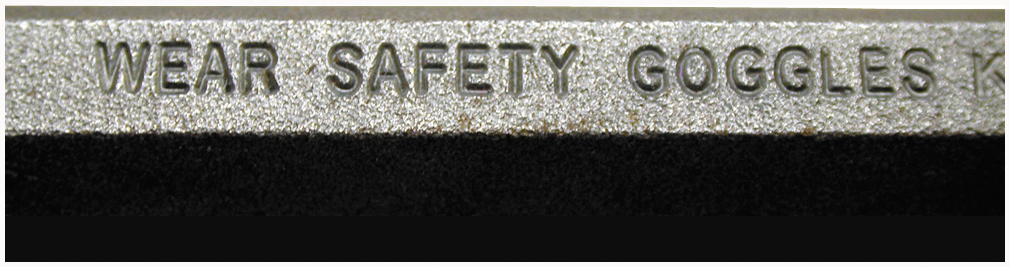 Figure 1.48 Use a grinder or a file to remove the mushroom material on the end of a punch or chisel
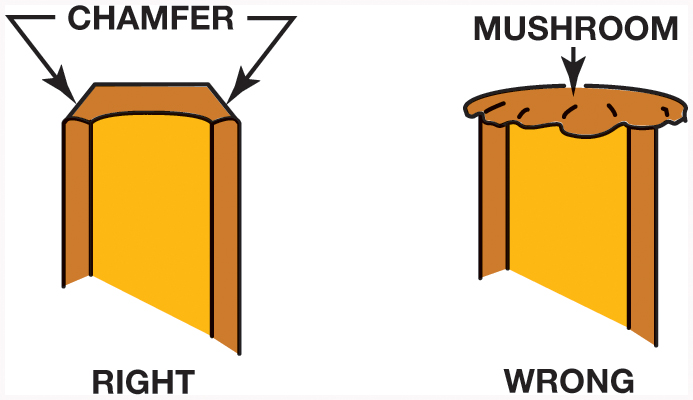 Figure 1.49 A typical hacksaw that is used to cut metal. If cutting sheet metal or thin objects, a blade with more teeth should be used
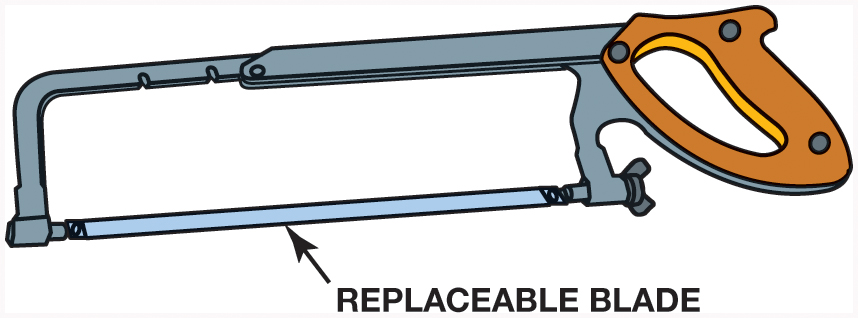 Figure 1.50 A typical beginning technician tool set that includes the basic tools to get started
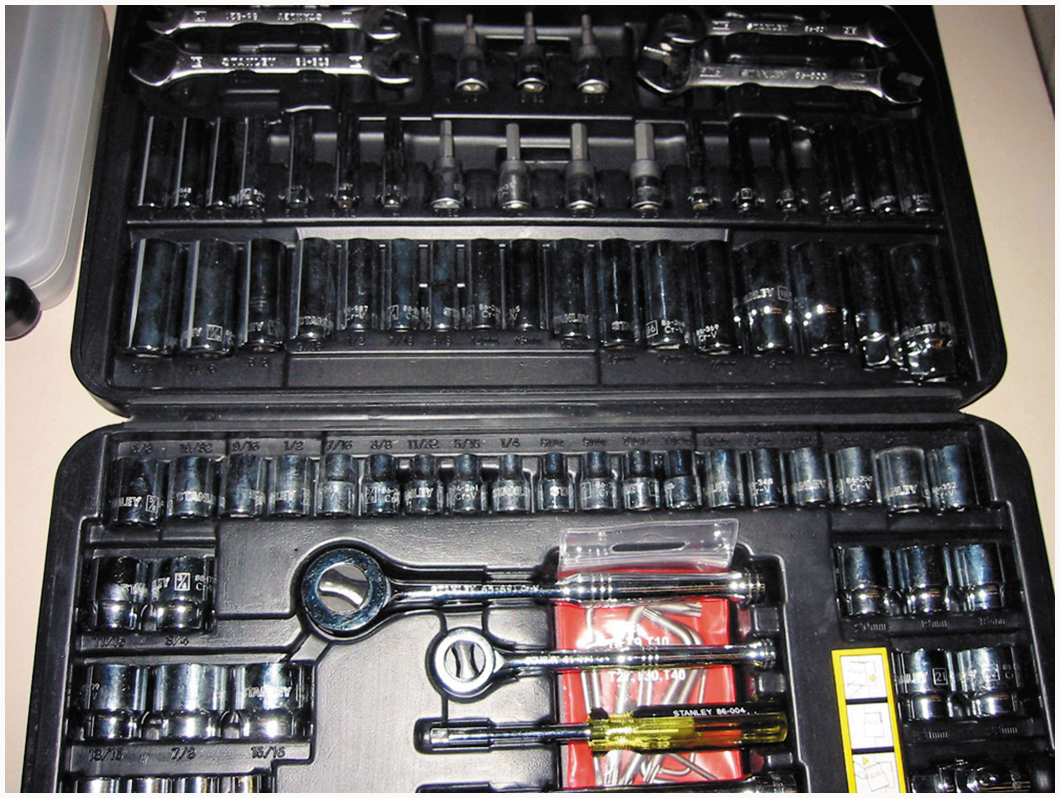 Figure 1.51 A typical 40 inch wide top and bottom professional tool box
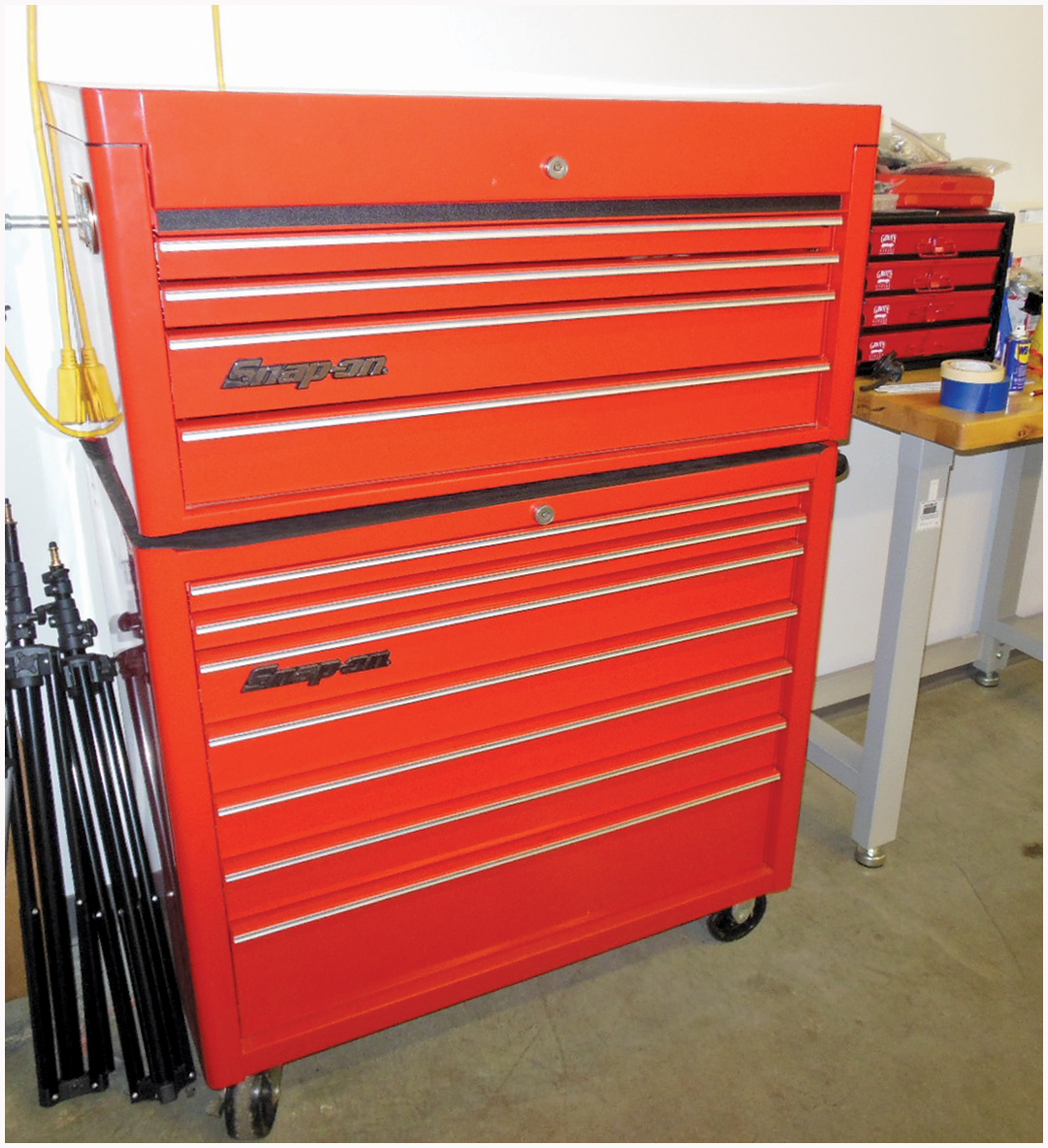 Figure 1.52 A typical 12 volt test light
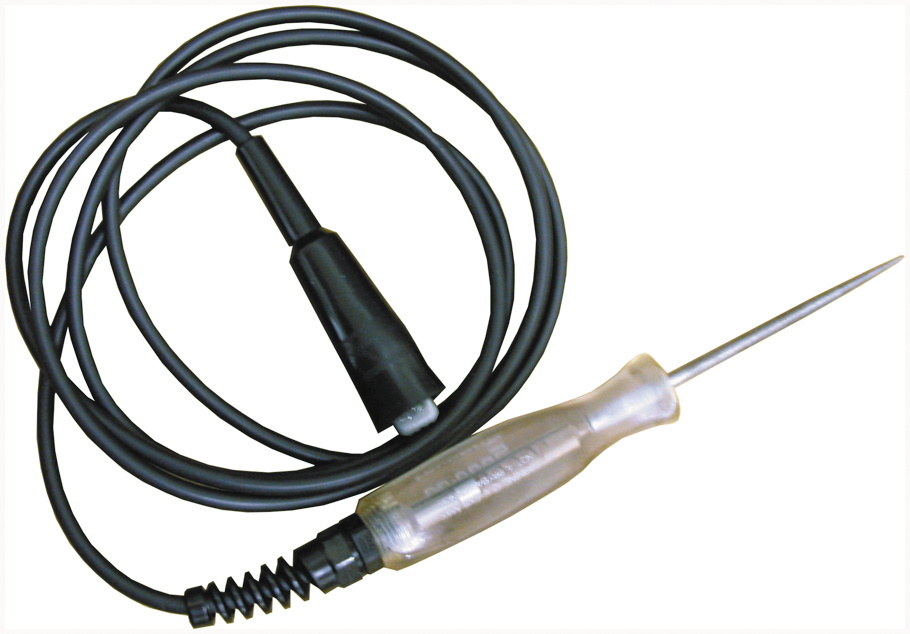 Figure 1.53 Electric and butane-powered soldering guns used to make electrical repairs. Soldering guns are sold by the wattage rating. The higher the wattage, the greater the amount of heat created. Most solder guns used for automotive electrical work usually fall within the 60 to 160 watt range
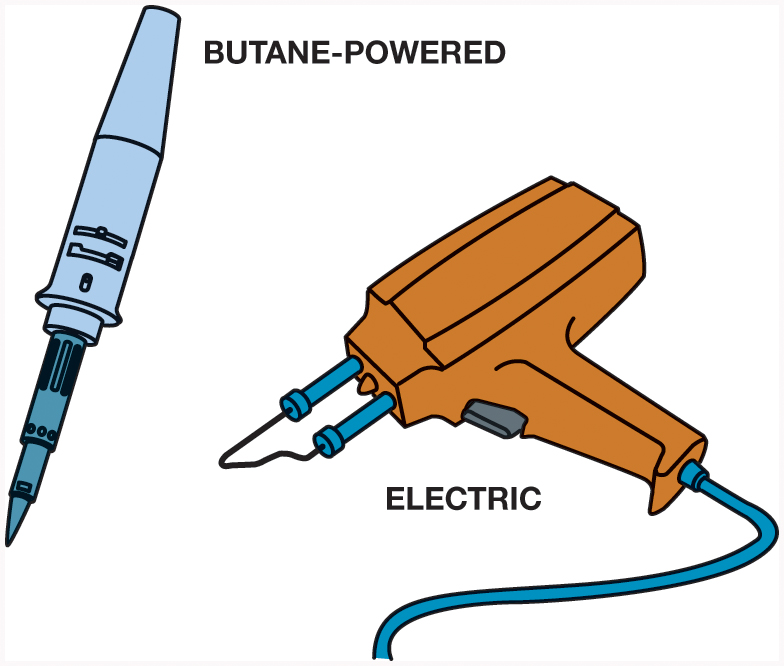 Figure 1.54 A battery-powered L E D trouble light
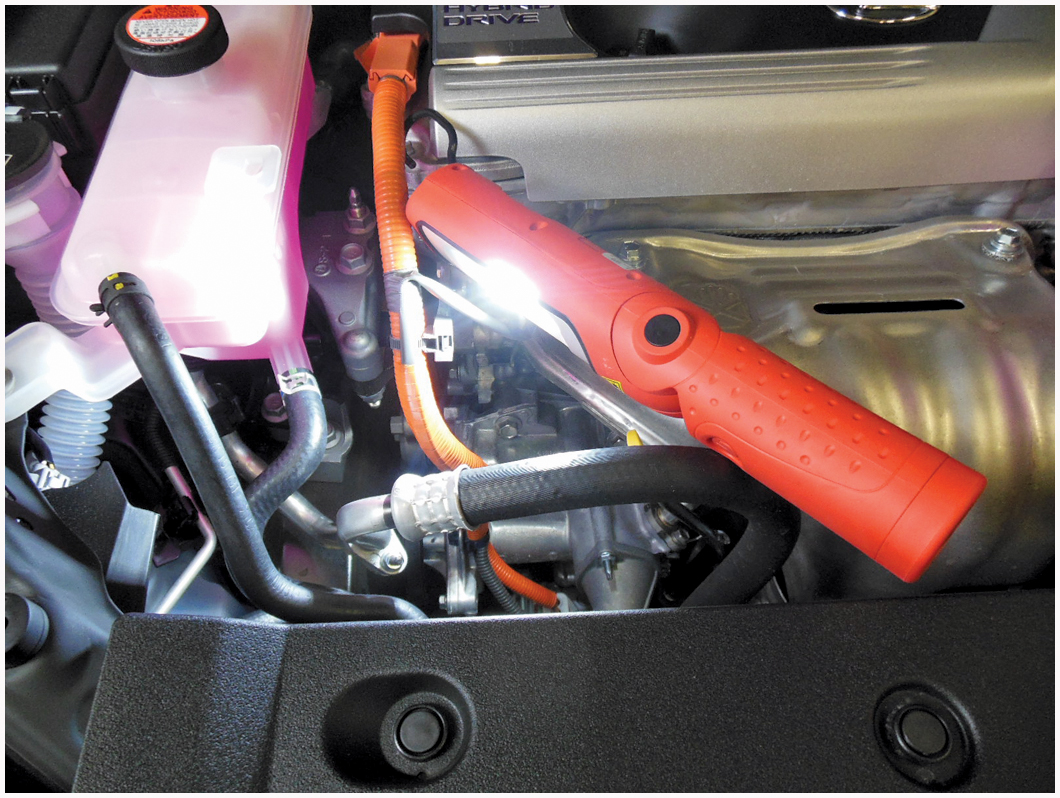 Figure 1.55 A typical 1/2 inch drive air impact wrench. The direction of rotation can be changed to loosen or tighten a fastener
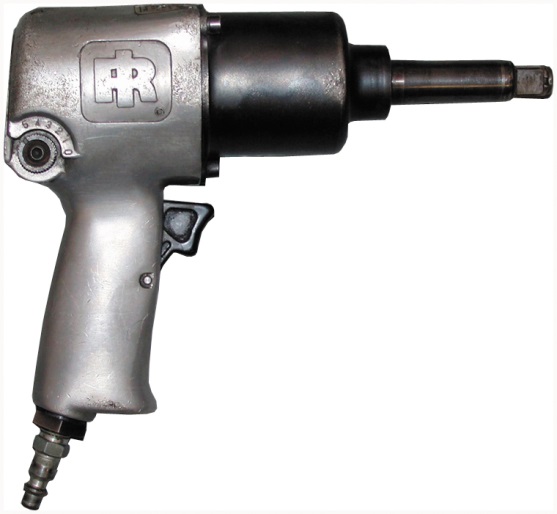 Figure 1.56 A typical battery-powered 1/2 inch drive impact wrench
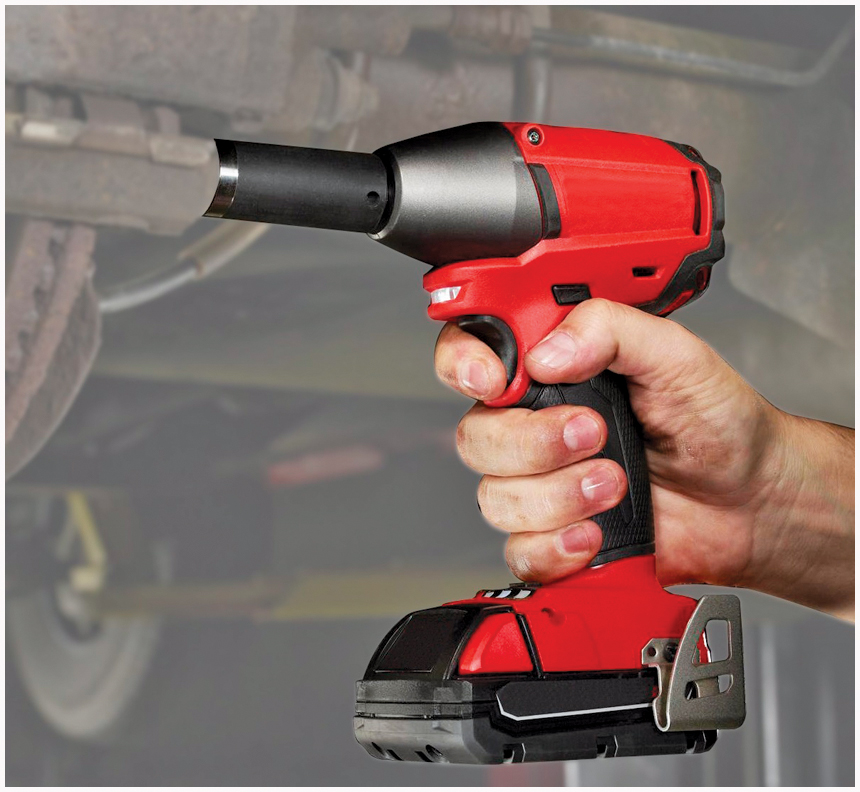 Figure 1.57 A black impact socket. Always use an impact-type socket whenever using an impact wrench to avoid the possibility of shattering the socket, which could cause personal injury. If a socket is chrome plated, it is not to be used with an impact wrench
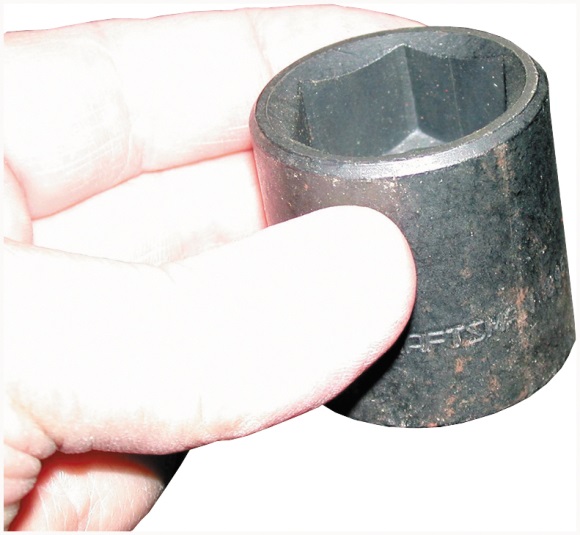 Figure 1.58 An air ratchet is a very useful tool that allows fast removal and installation of fasteners, especially in areas that are difficult to reach or do not have room enough to move a hand ratchet or wrench
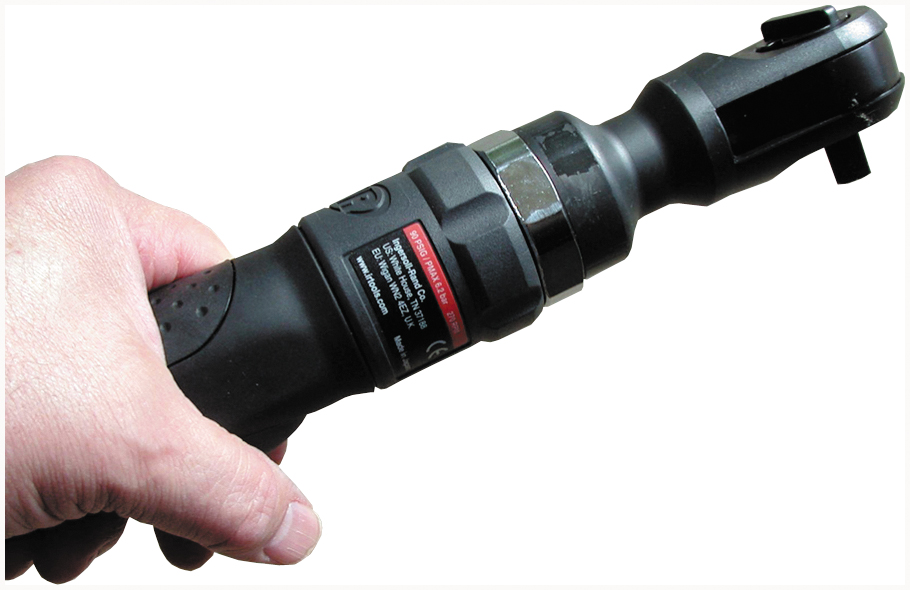 Figure 1.59 This typical die grinder surface preparation kit includes the air-operated die grinder, as well as, a variety of sanding disks for smoothing surfaces or removing rust
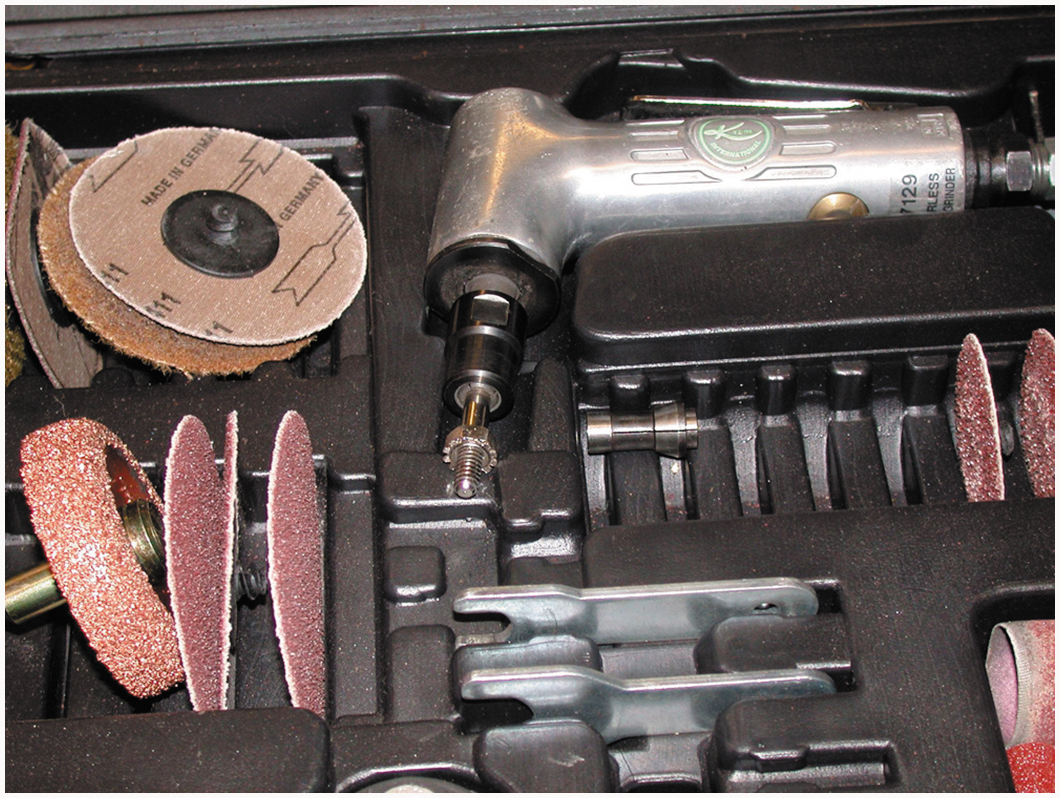 Figure 1.60 A typical pedestal grinder with a wire wheel on the left side and a stone wheel on the right side. Even though this machine is equipped with guards, safety glasses, or a face shield should always be worn whenever using a grinder or wire wheel
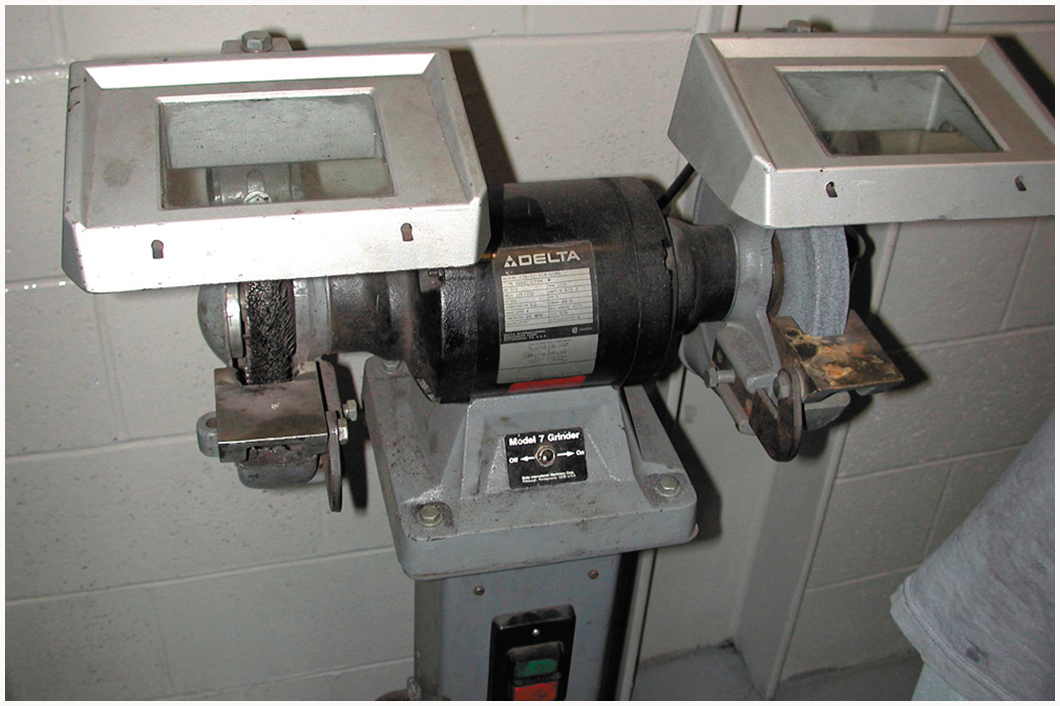 Figure 1.61 Safety glasses should be worn at all times when working on or around any vehicle or servicing any components
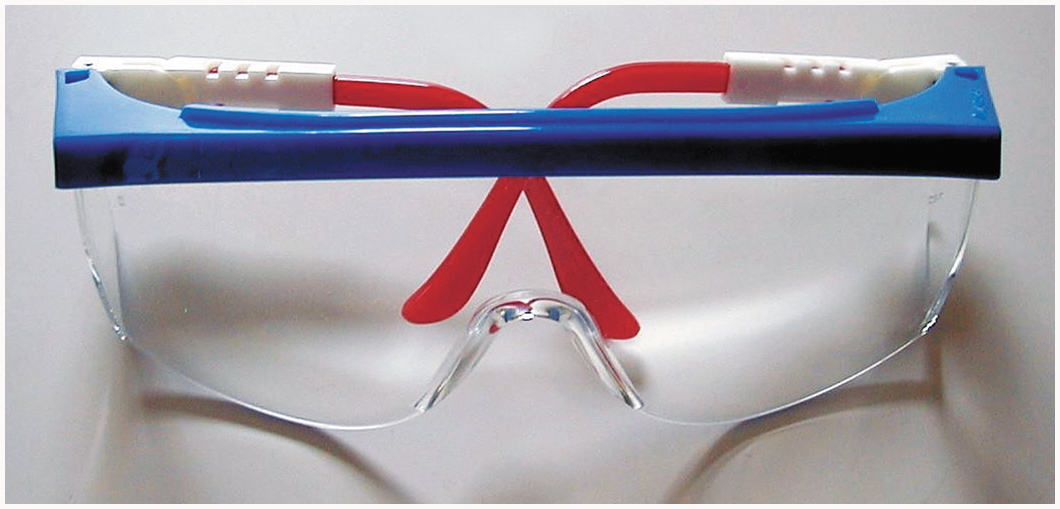 Figure 1.62 Steel-toed shoes are a worthwhile investment to help prevent foot injury due to falling objects. Even these well-worn shoes can protect the feet of this service technician
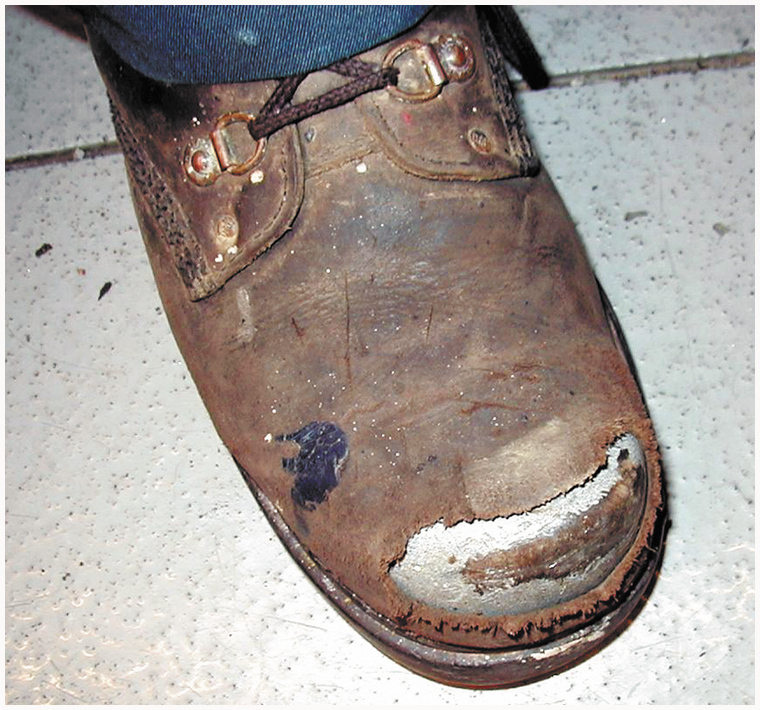 Figure 1.63 One version of a bump cap is a molded plastic insert that is worn inside a regular cloth cap
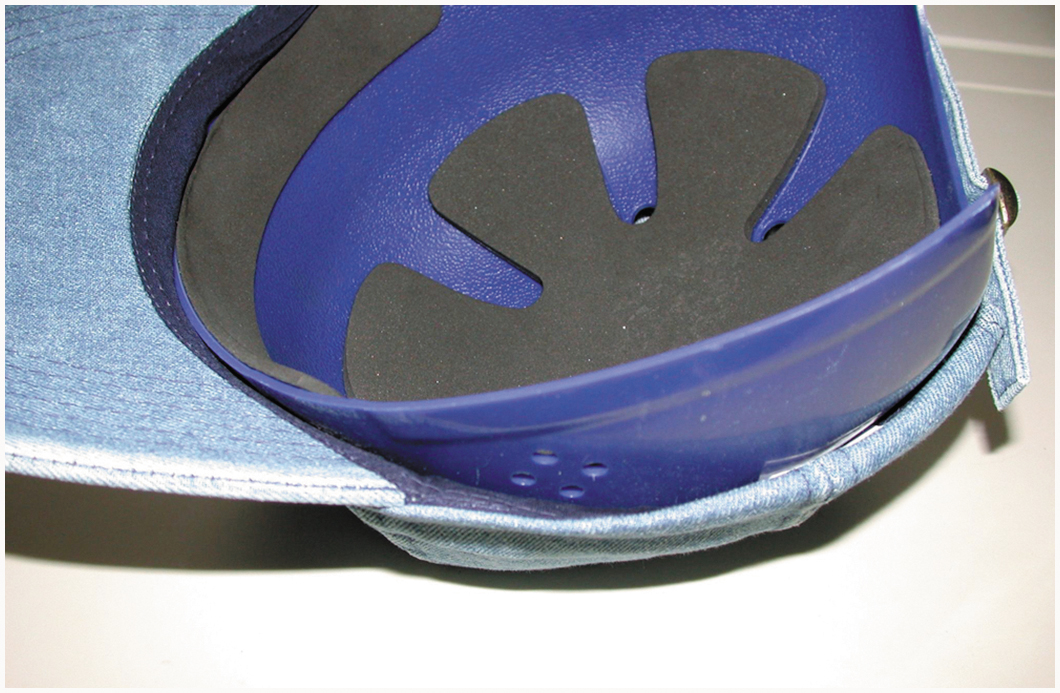 Figure 1.64 Protective gloves are available in several sizes and materials
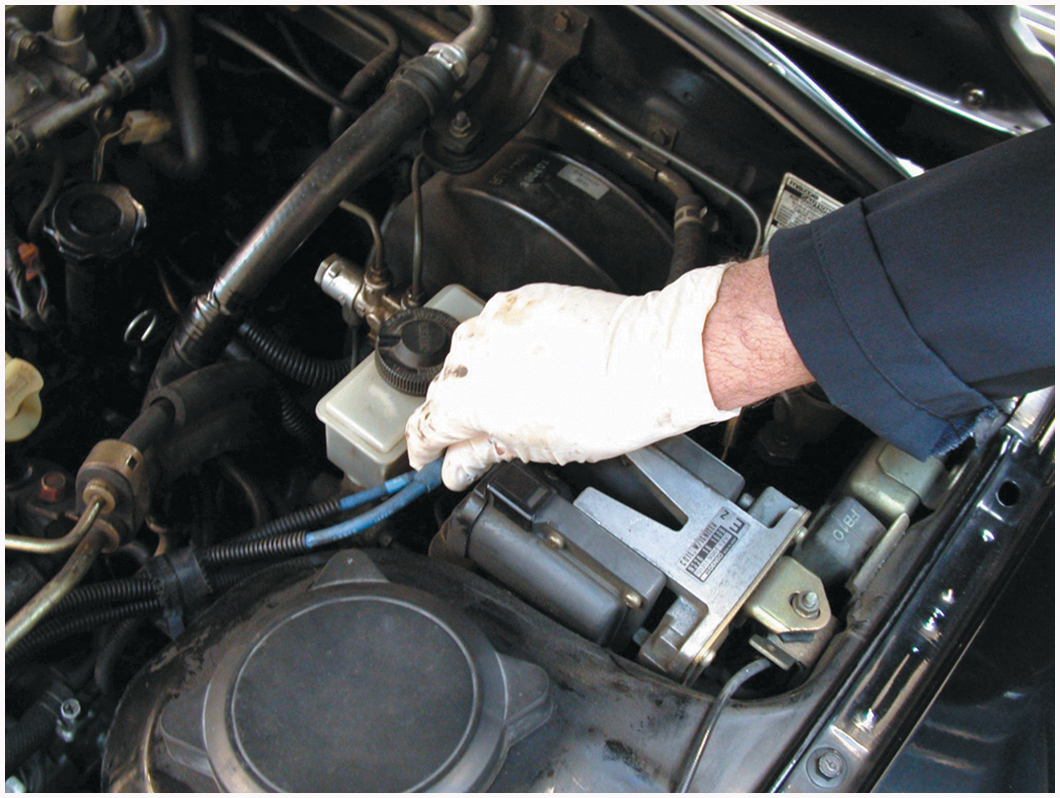 Figure 1.65 Remove all jewelry before performing service work on any vehicle
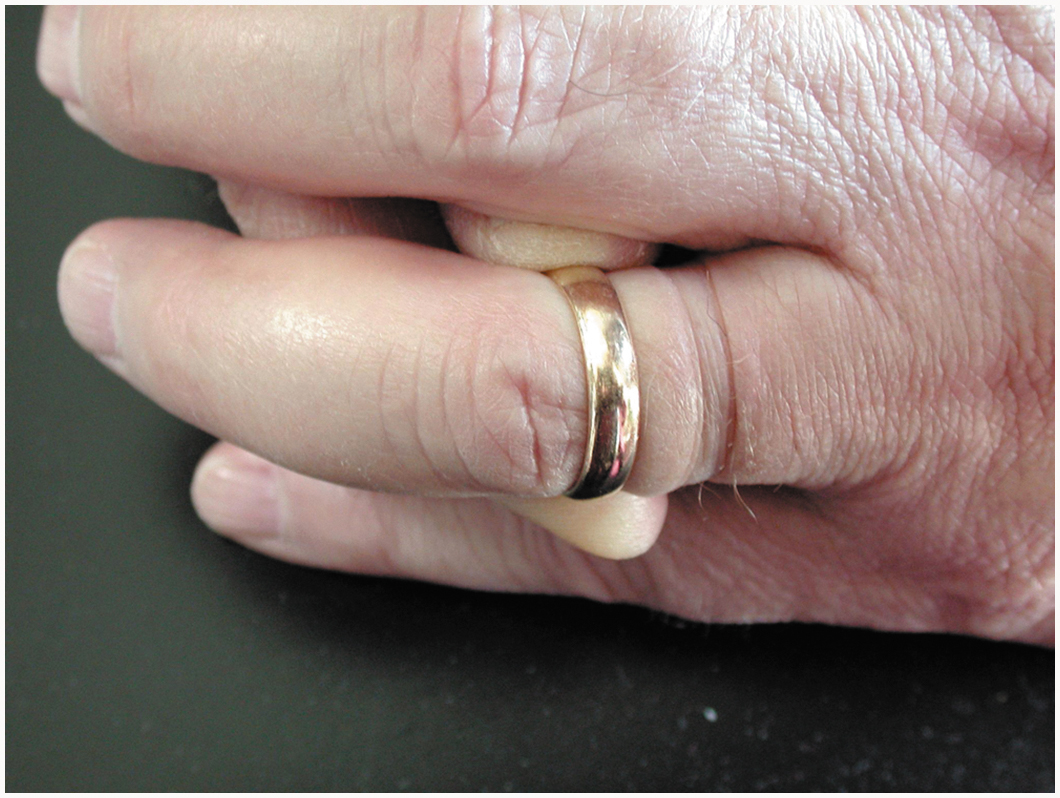 Figure 1.66 Always connect an exhaust hose to the tailpipe of a vehicle to be run inside a building
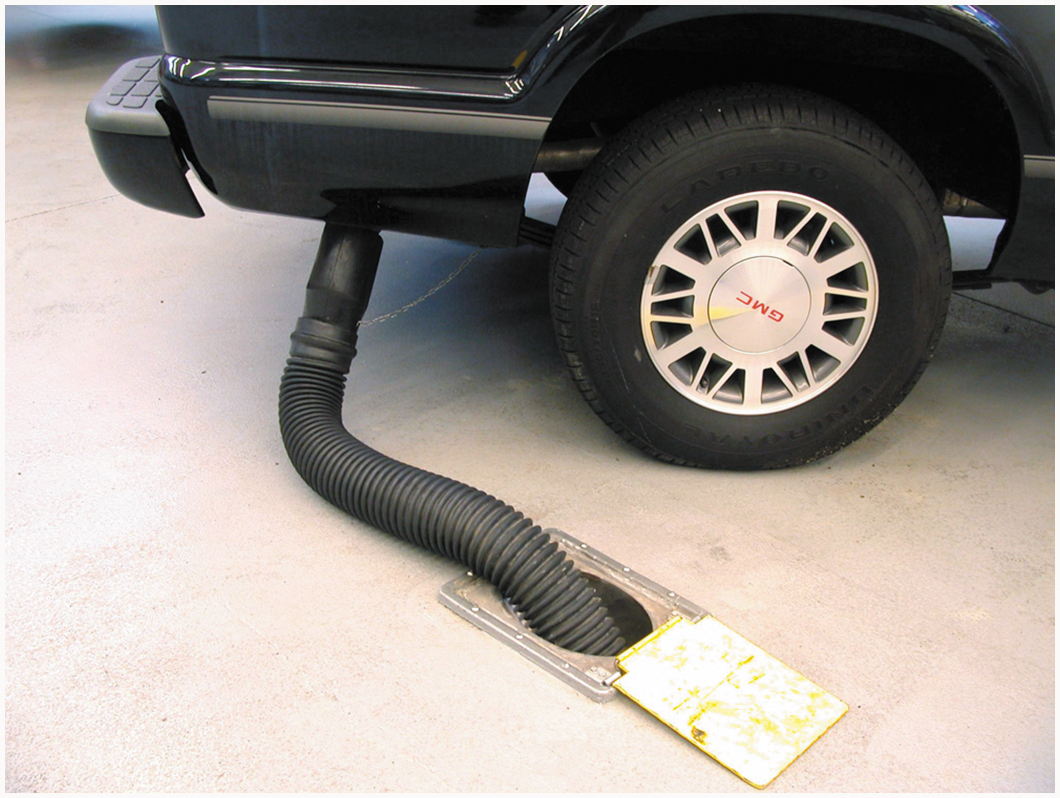 Figure 1.67 A binder clip being used to keep a fender cover from falling off
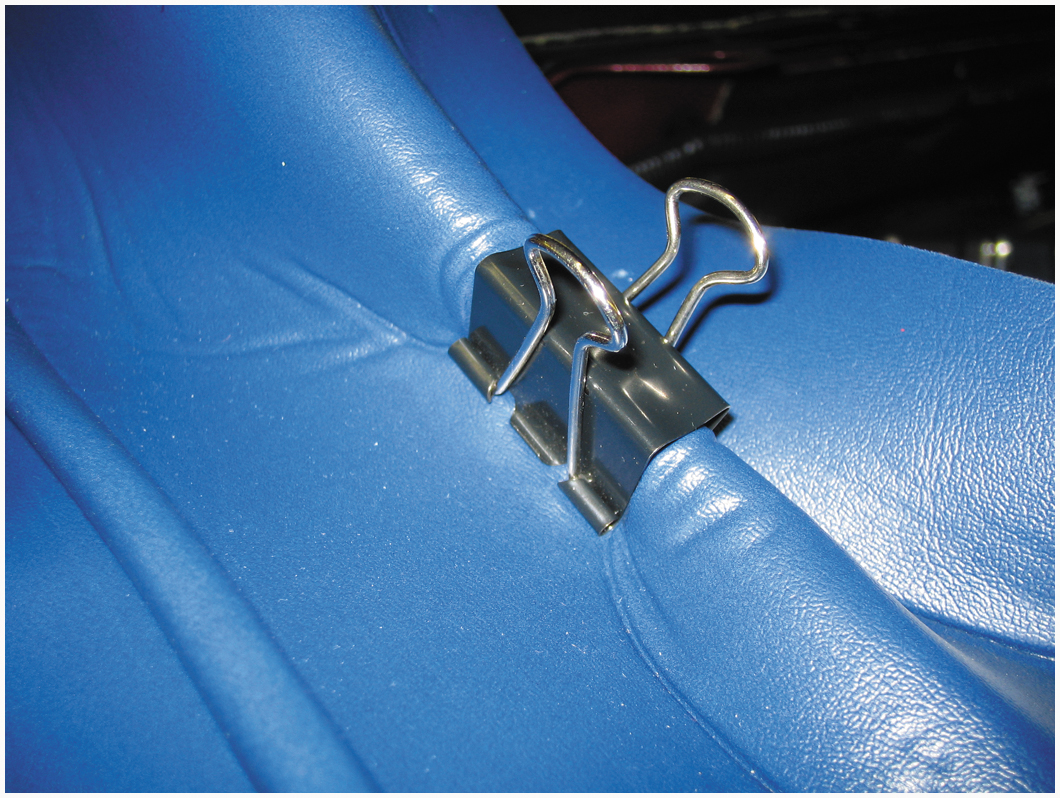 Figure 1.68 Covering the interior as soon as the vehicle comes in for service helps improve customer satisfaction
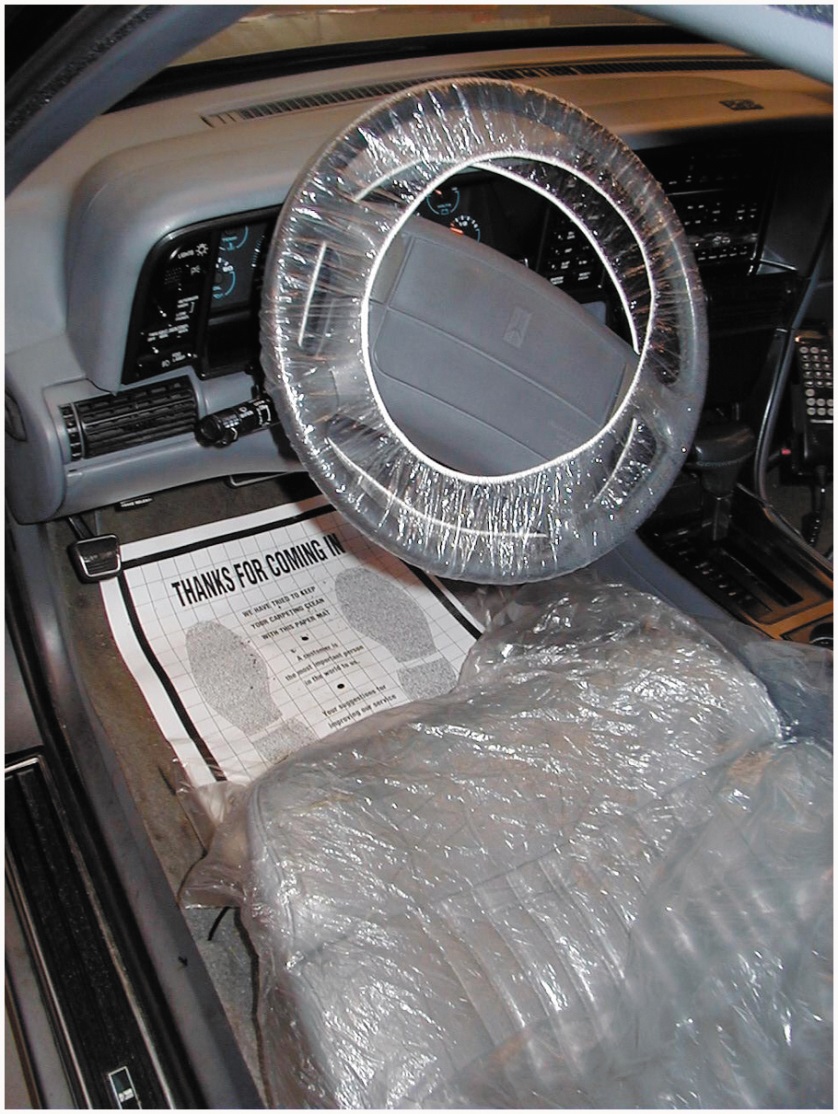 Figure 1.69 All oily shop cloths should be stored in a metal container equipped with a lid to help prevent spontaneous combustion
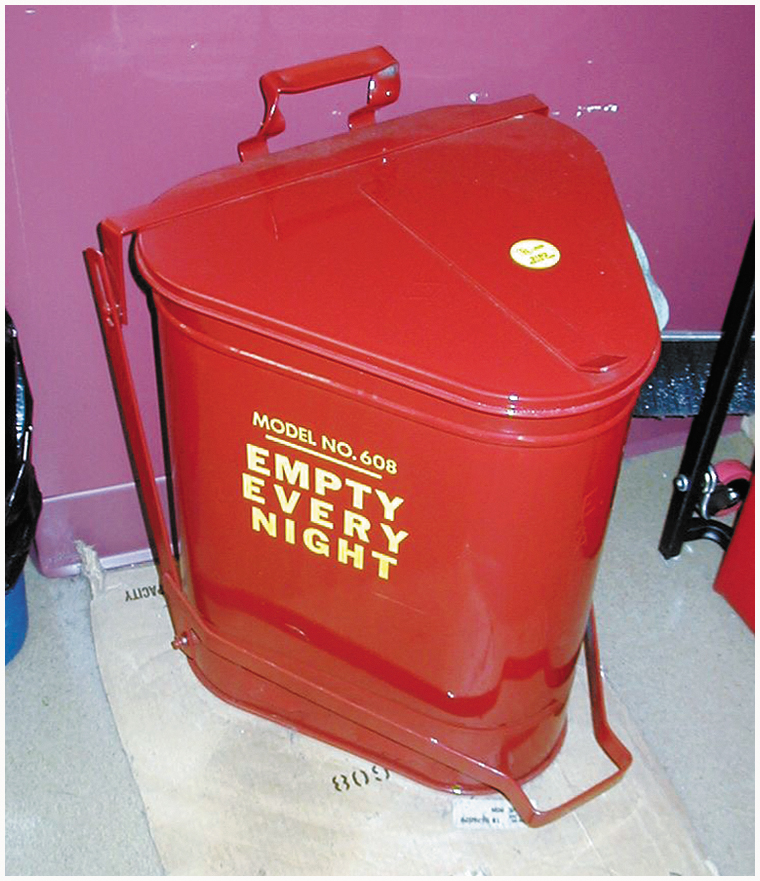 Figure 1.70 Most newer vehicles have a triangle symbol indicating the recommended hoisting lift location
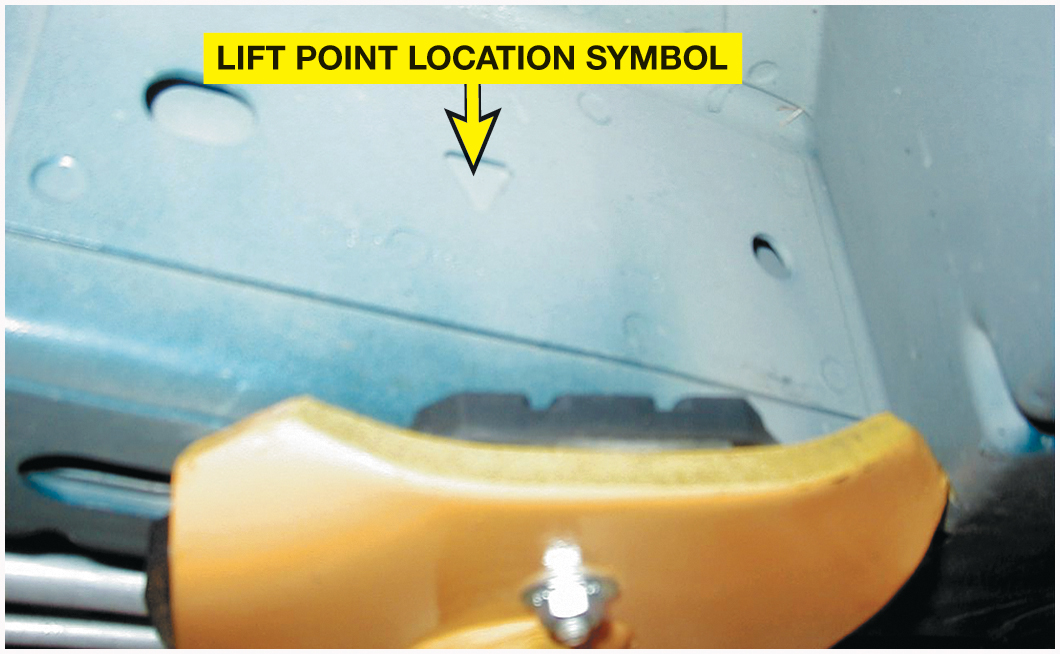 Figure 1.71 (a) Tall safety stands can be used to provide additional support for the vehicle while on the hoist. (b) A block of wood should be used to avoid the possibility of doing damage to components supported by the stand
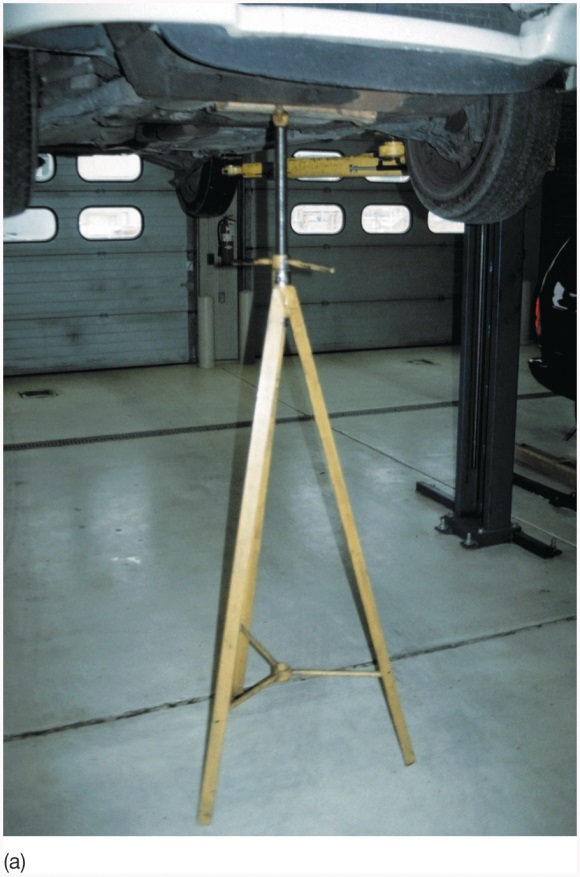 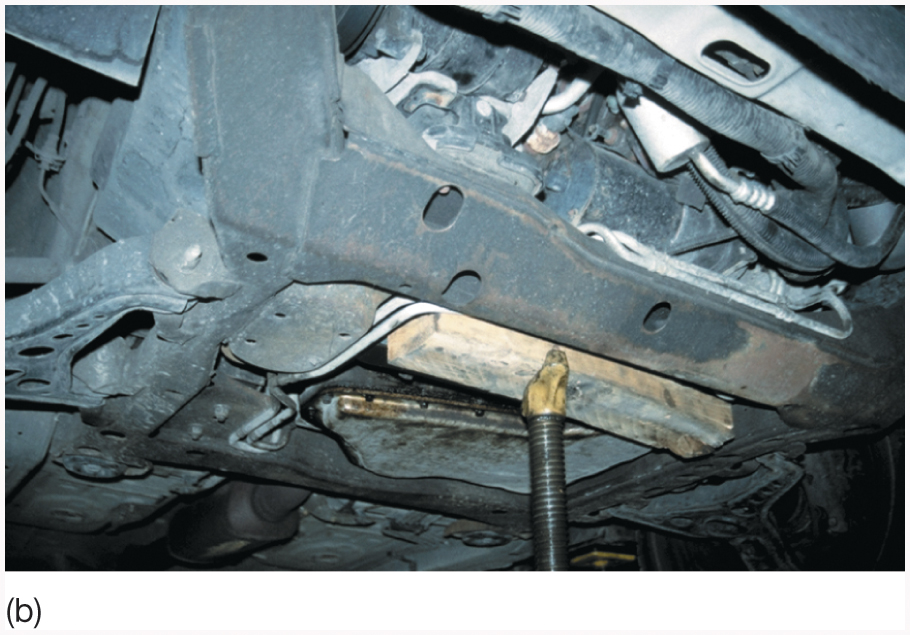 Figure 1.72 This training vehicle fell from the hoist because the pads were not set correctly. No one was hurt but the vehicle was damaged
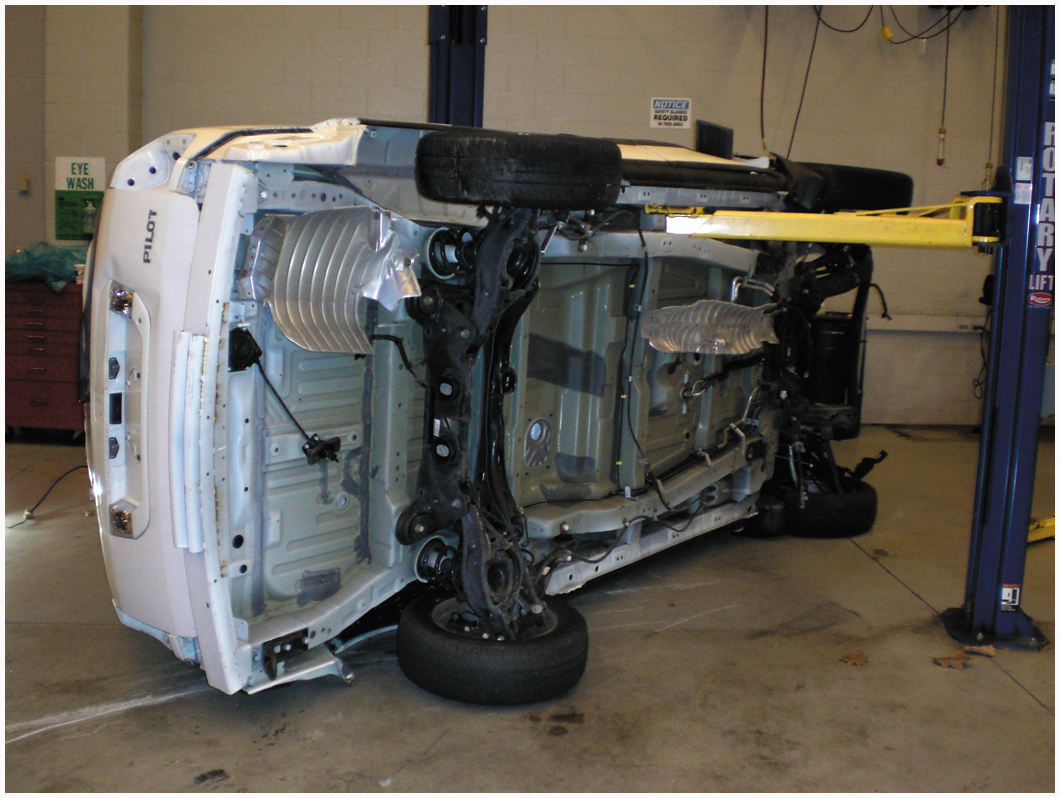 Figure 1.73 (a) An assortment of hoist pad adapters that are often needed to safely hoist many pickup trucks, vans, and sport utility vehicles (S U V s). (b) A view from underneath a Chevrolet pickup truck showing how the pad extensions are used to attach the hoist lifting pad to contact the frame
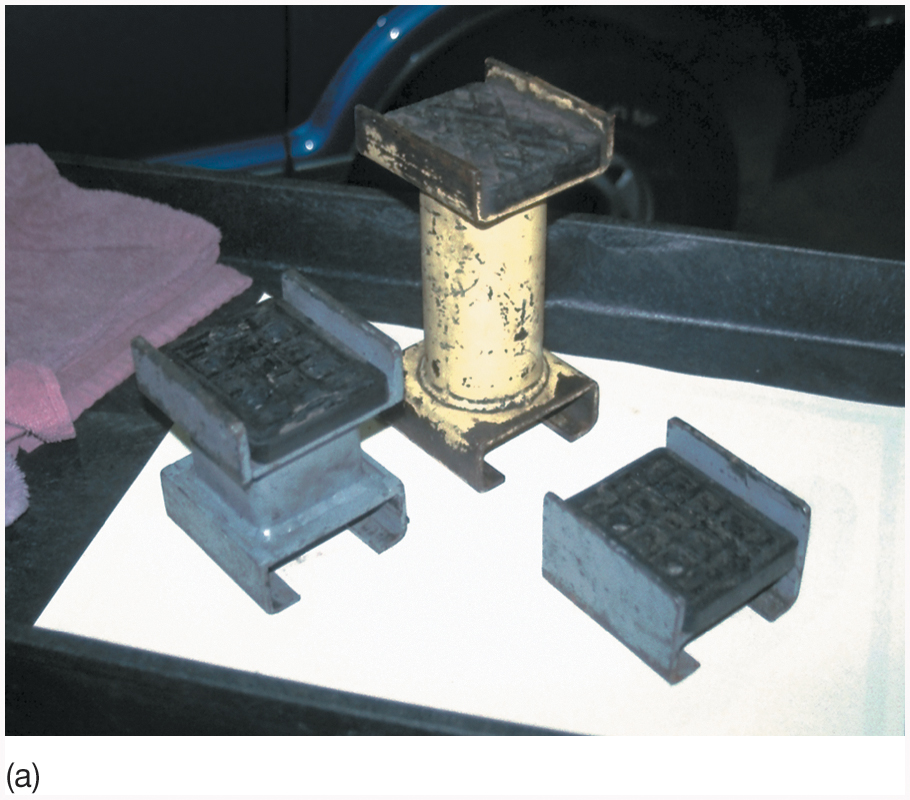 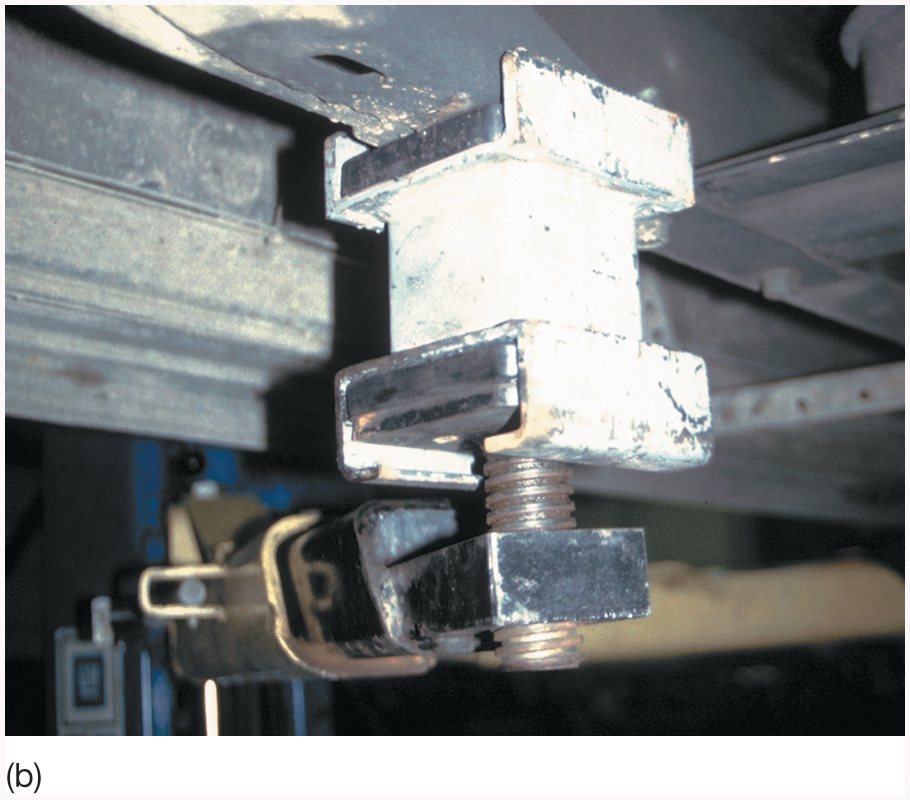 Figure 1.74 (a) The pad arm is just contacting the rocker panel of the vehicle. (b) The pad arm has dented the rocker panel on this vehicle because the pad was set too far inward underneath the vehicle
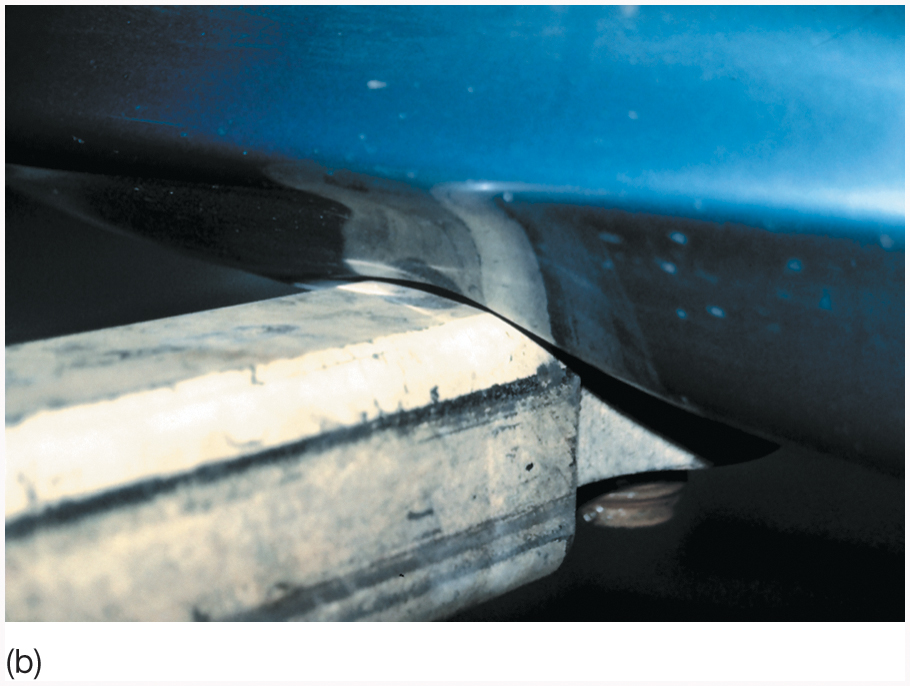 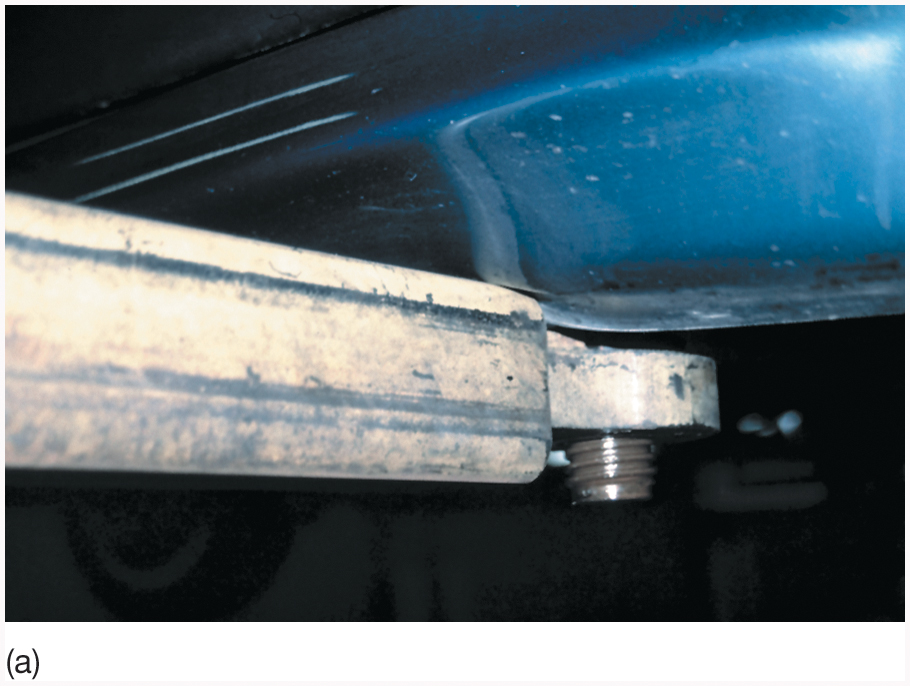 Figure 1.75 (a) A hydraulic hand-operated floor jack. (b) Whenever a vehicle is raised off the ground, a safety stand should be placed under the frame, axle, or body to support the weight of the vehicle
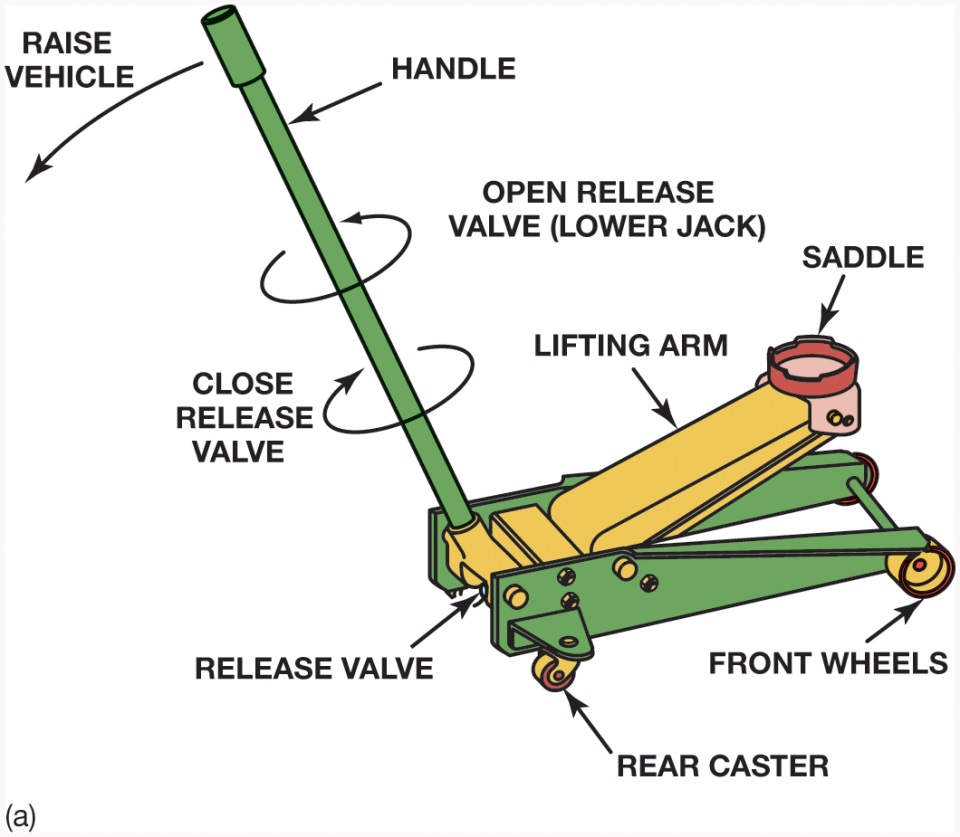 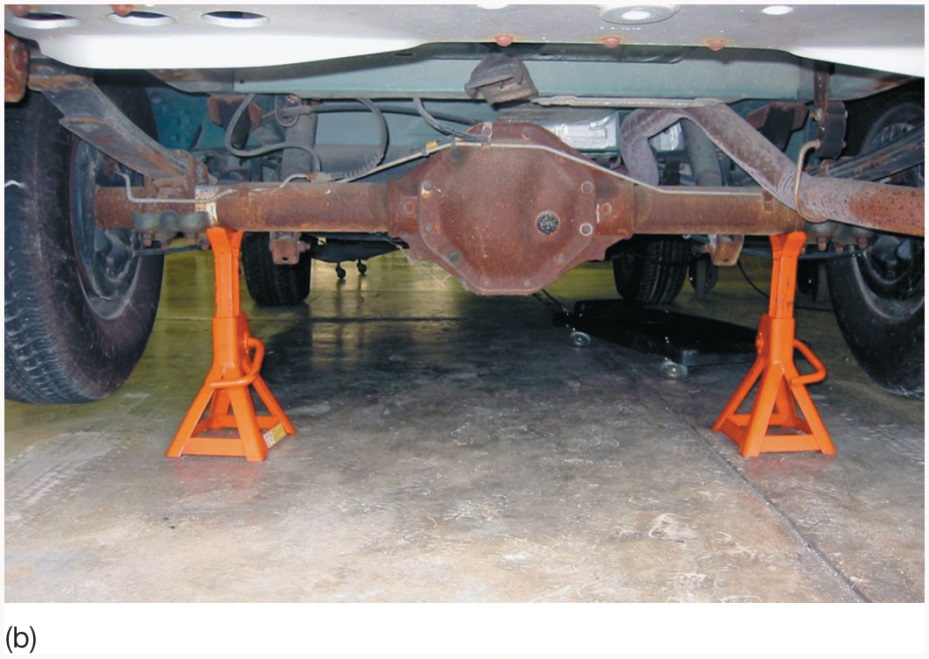 Figure 1.76 Drive-on-type ramps are dangerous to use. The wheels on the ground level must be chocked (blocked) to prevent accidental movement down the ramp
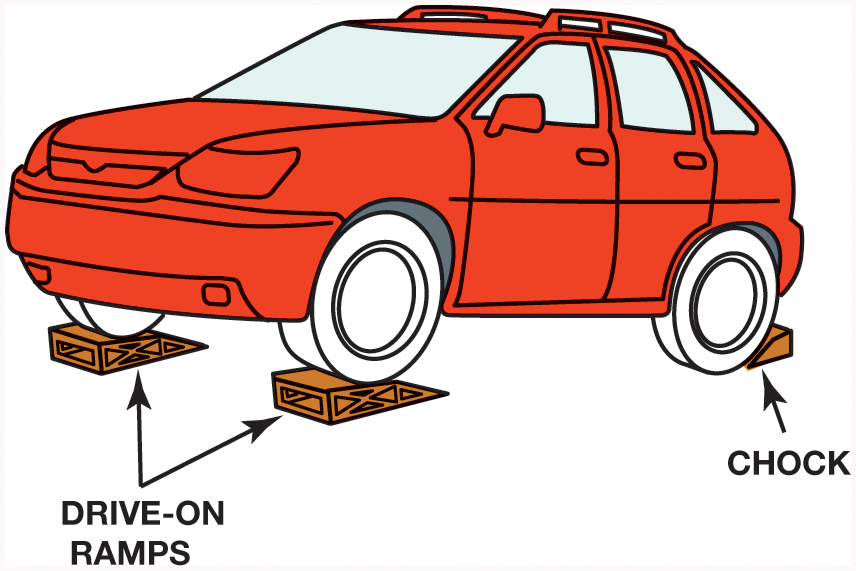 Figure 1.77 Jumper cable usage guide. Follow the same connections if using a portable jump box
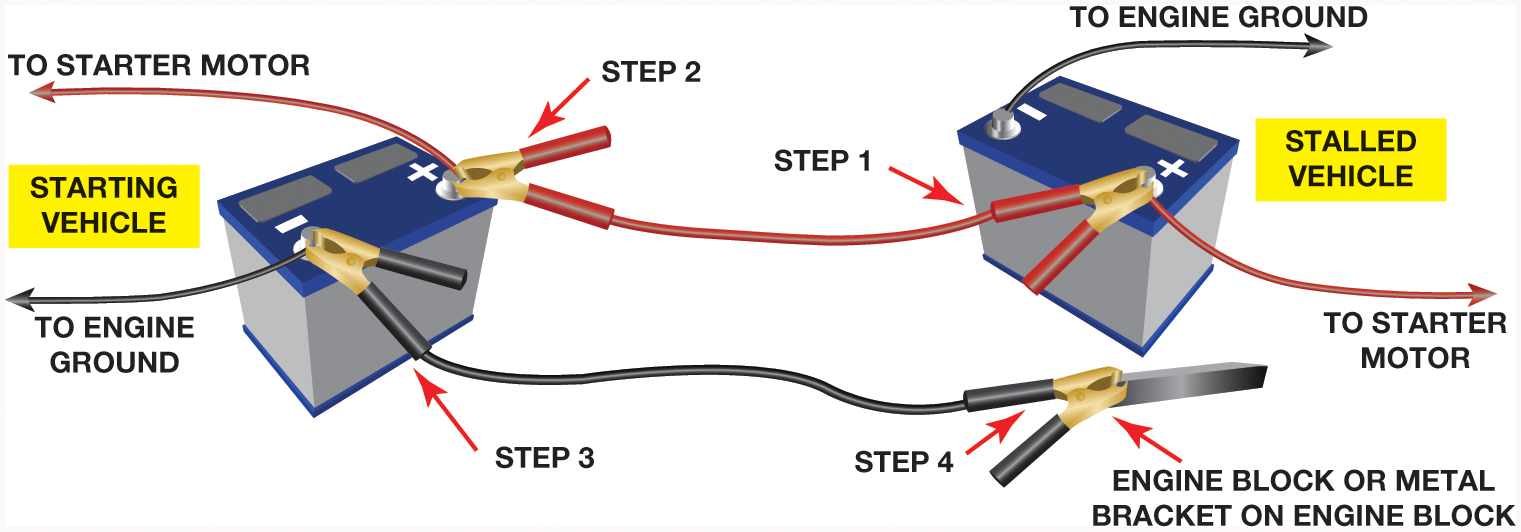 Figure 1.78 The air pressure going to the nozzle should be reduced to 30 PSI or less to help prevent personal injury
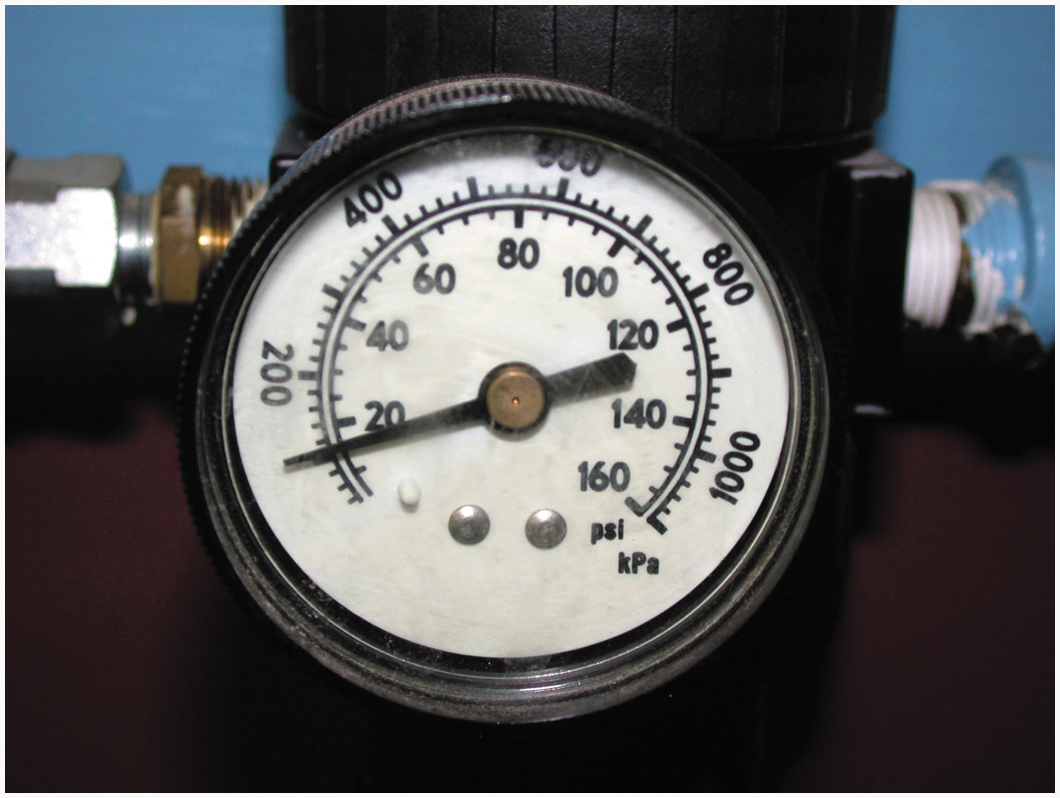 Figure 1.79 A typical fire extinguisher designed to be used on type A, B, or C fires
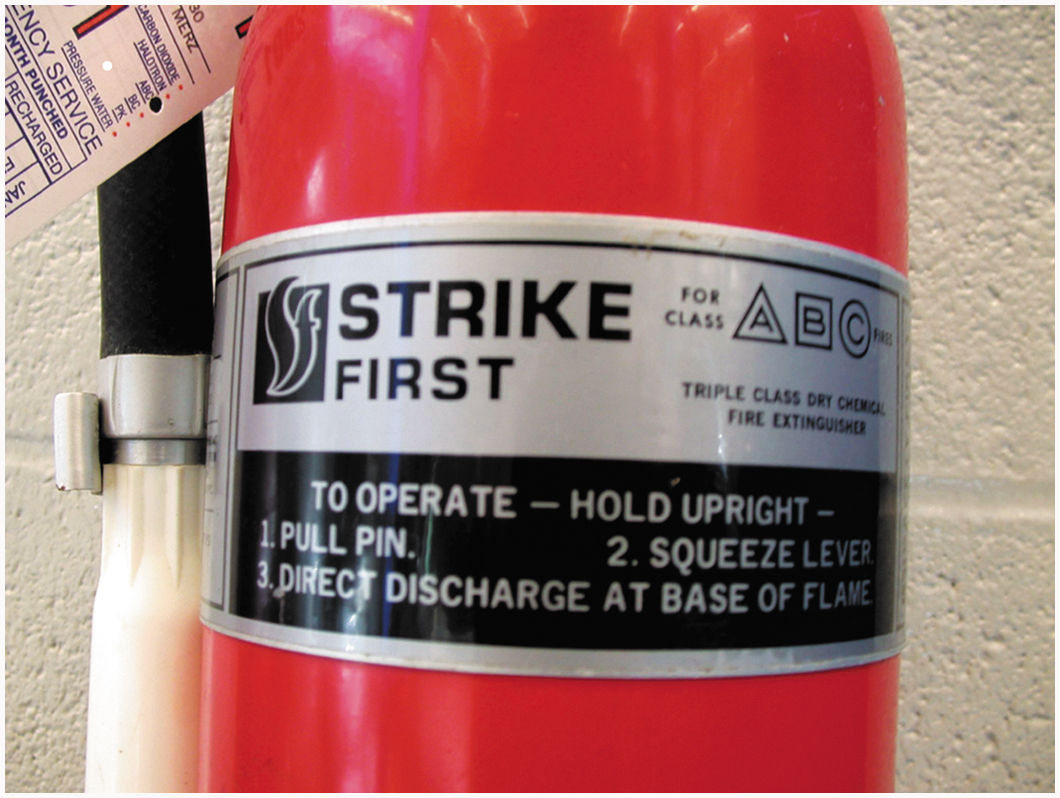 Figure 1.80 A CO2 fire extinguisher being used on a fire set in an open drum during a demonstration at a fire training center
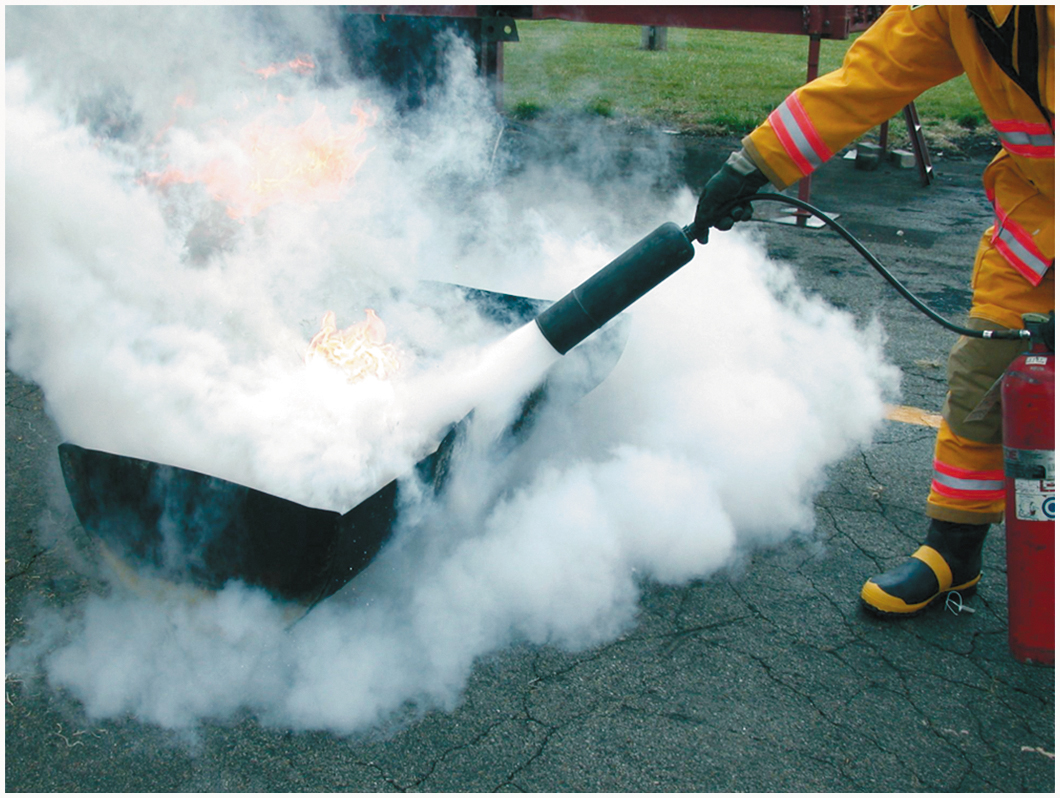 Figure 1.81 A treated wool blanket is kept in an easy-to-open wall-mounted holder and should be placed in a central location in the shop
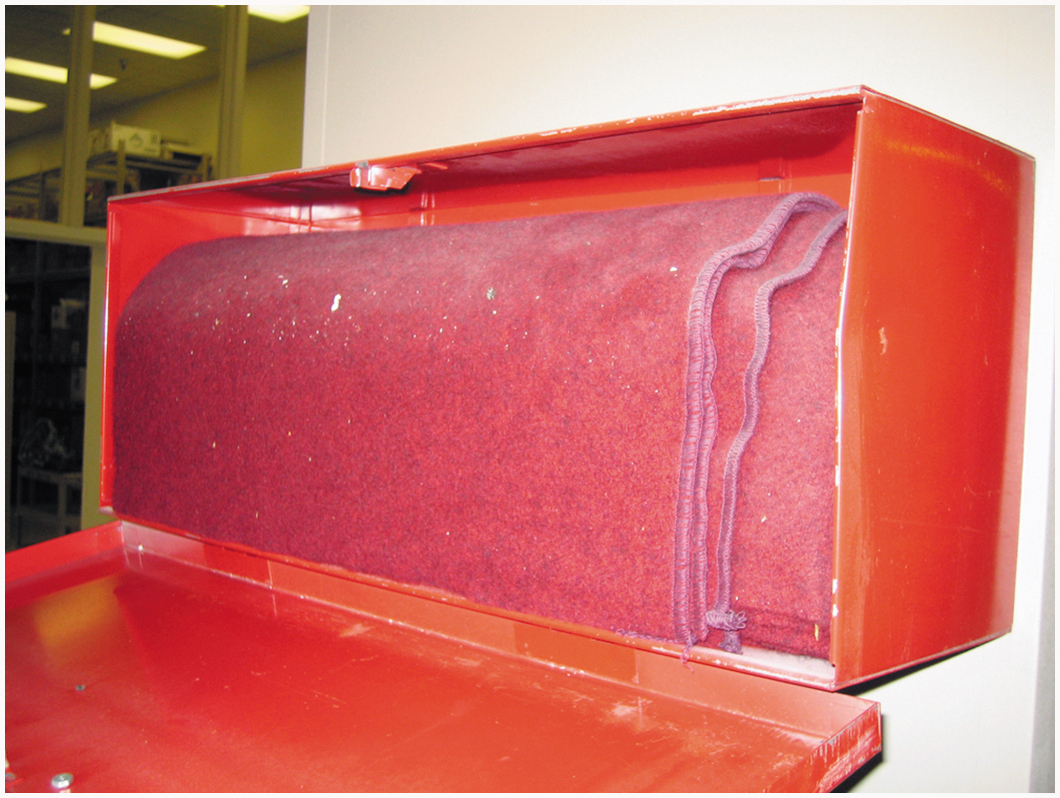 Figure 1.82 A first aid box should be centrally located in the shop and kept stocked with the recommended supplies
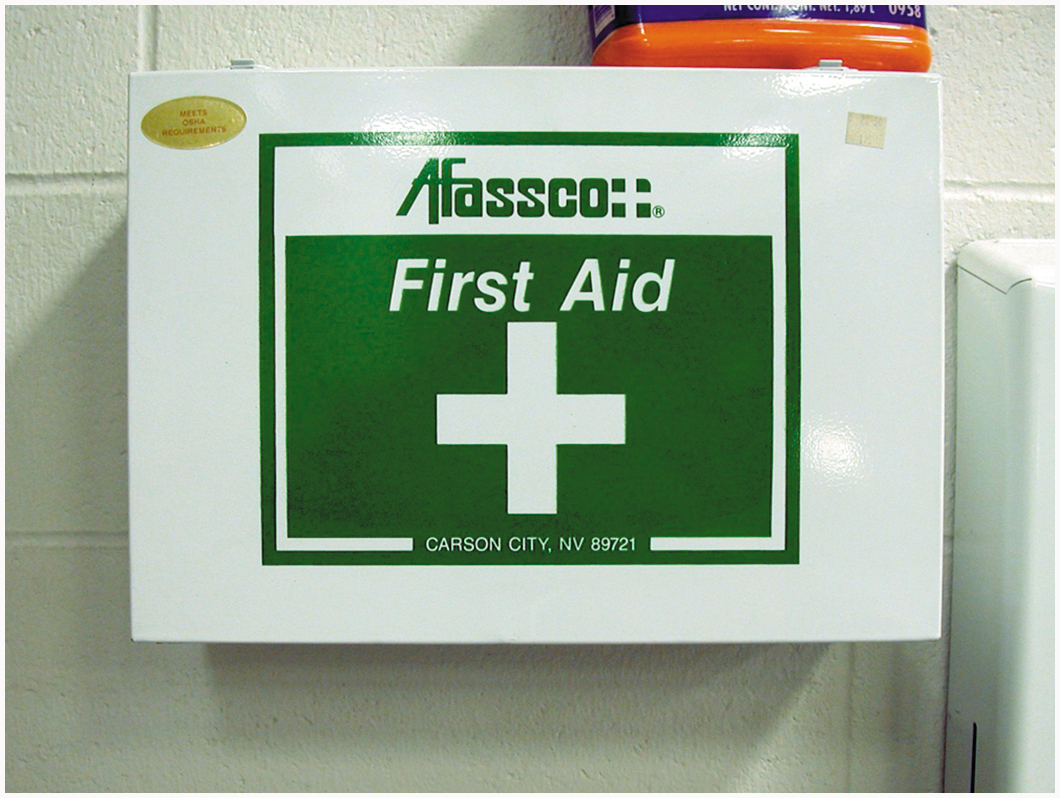 Figure 1.83 A typical eye wash station. Often a thorough flushing of the eyes with water is the first and often the best treatment in the event of eye contamination
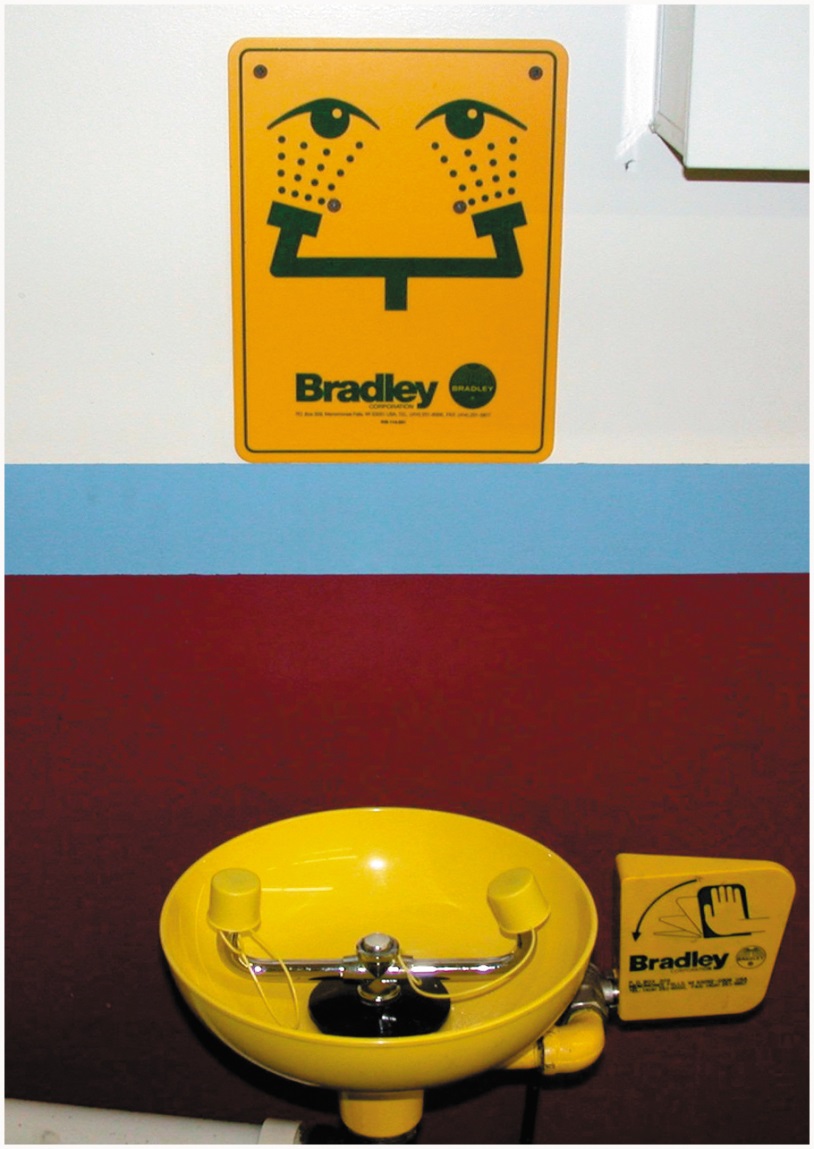 Figure 1.84 A warning label on a Honda hybrid warns that a person can be killed due to the high-voltage circuits under the cover
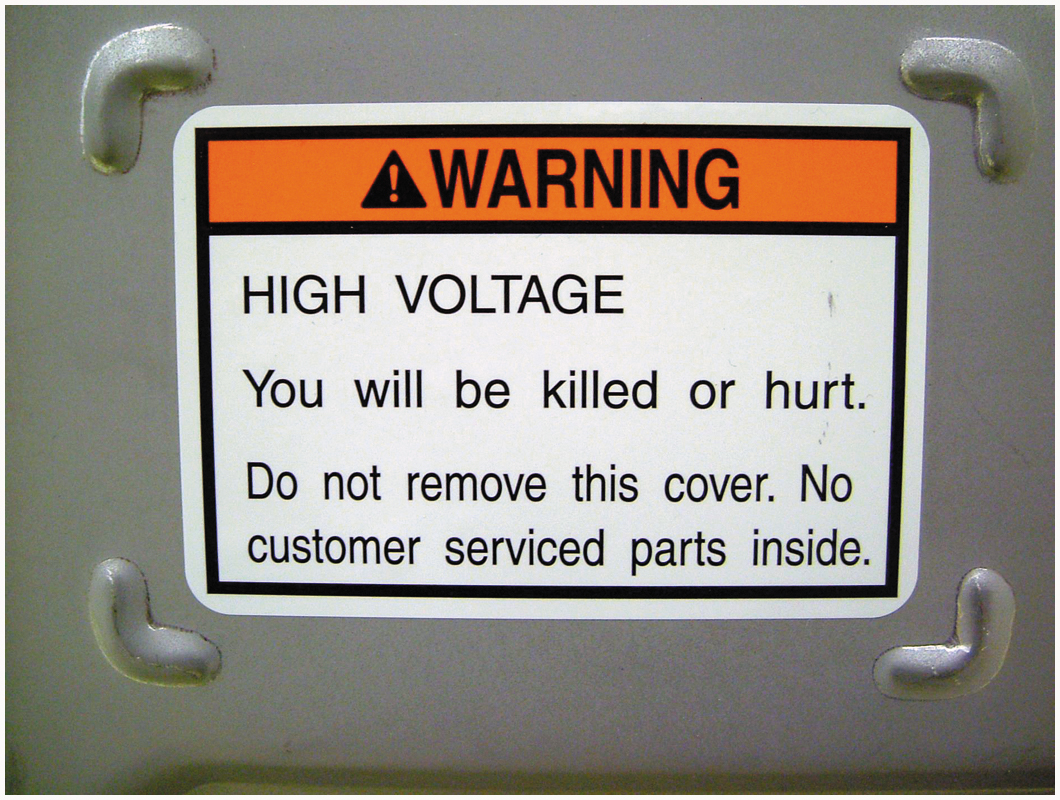 Figure 1.85 The high-voltage disconnect switch is in the trunk area on a Toyota Prius. Insulated rubber lineman’s gloves should be worn when removing this plug
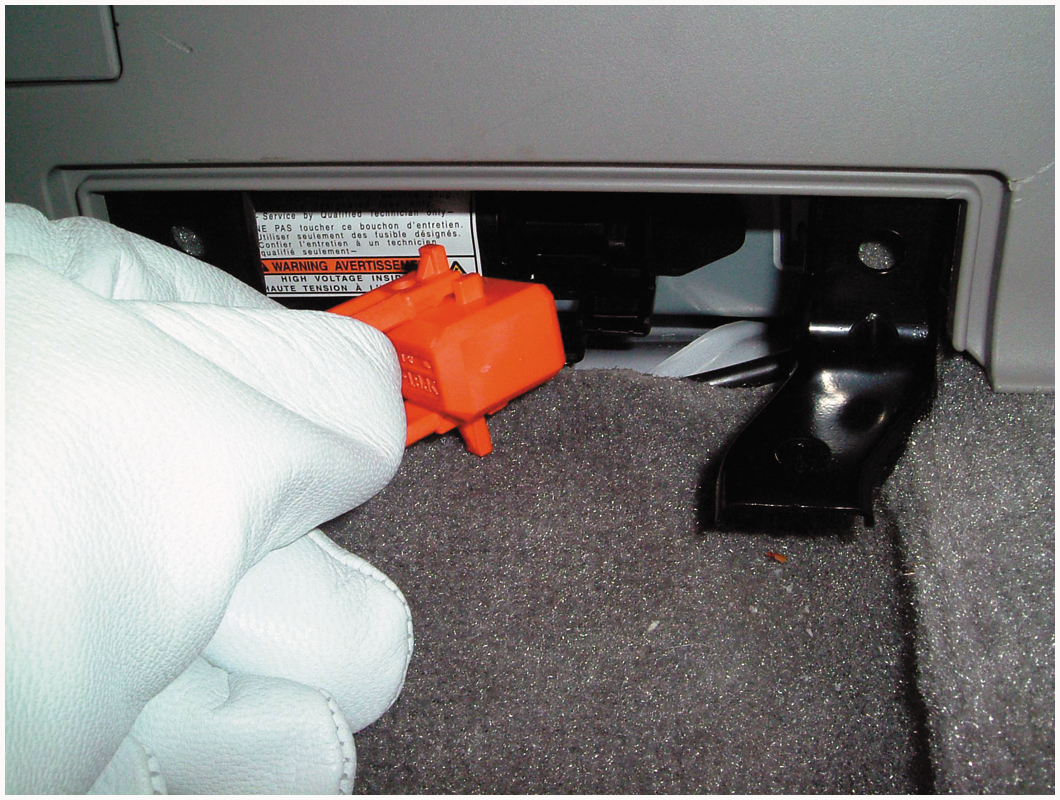 Figure 1.86 The high-voltage shut-off switch on a Ford Escape hybrid. The switch is located under the carpet at the rear of the vehicle
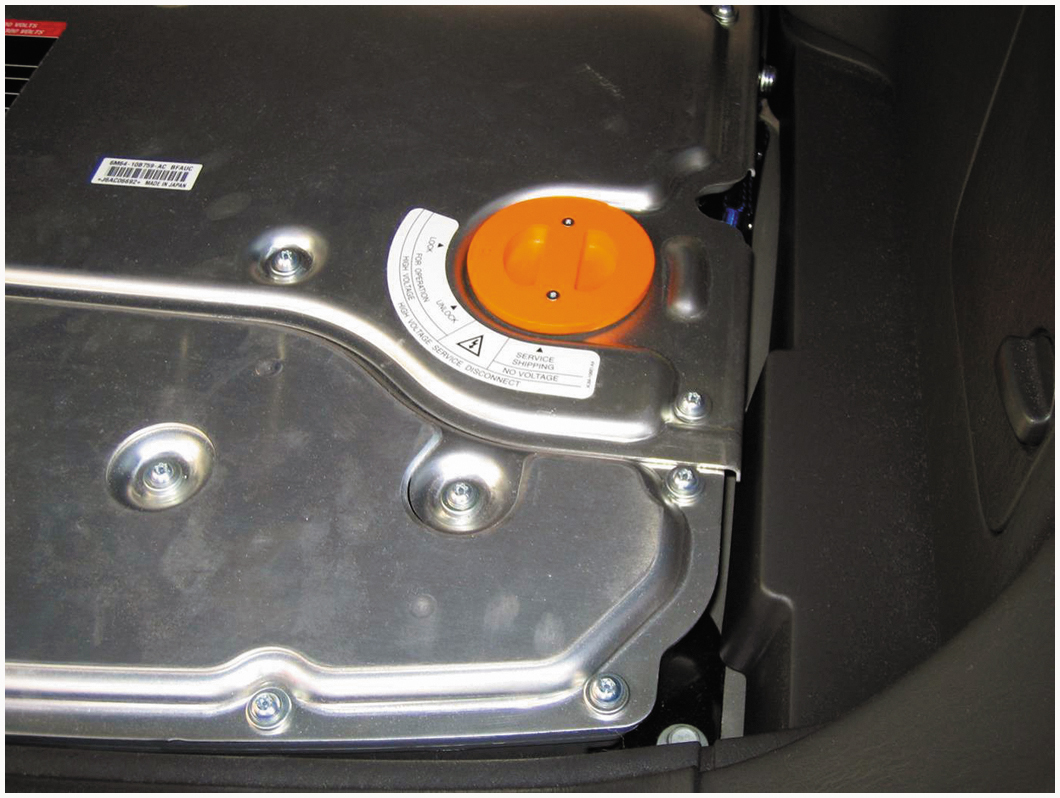 Figure 1.87 The shut-off switch on a G M parallel hybrid truck is green because this system uses 42 volts instead of higher, and possibly fatal, voltages used in other hybrid vehicles
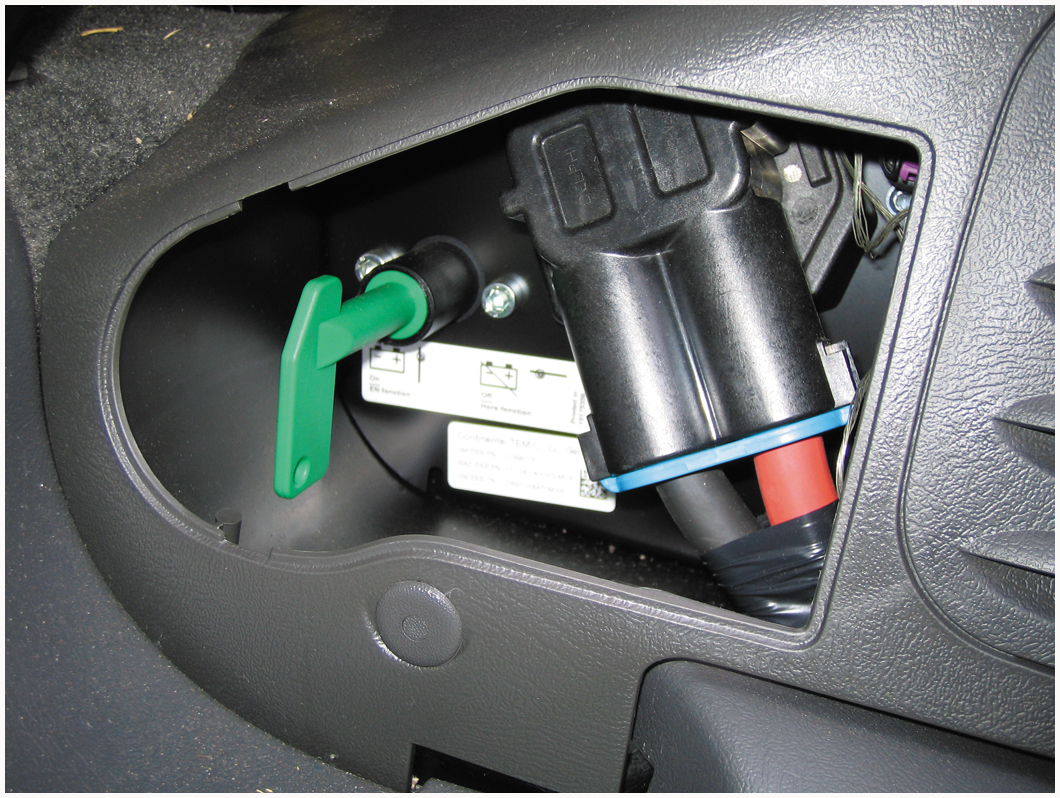 HOISTING THE VEHICLE 1
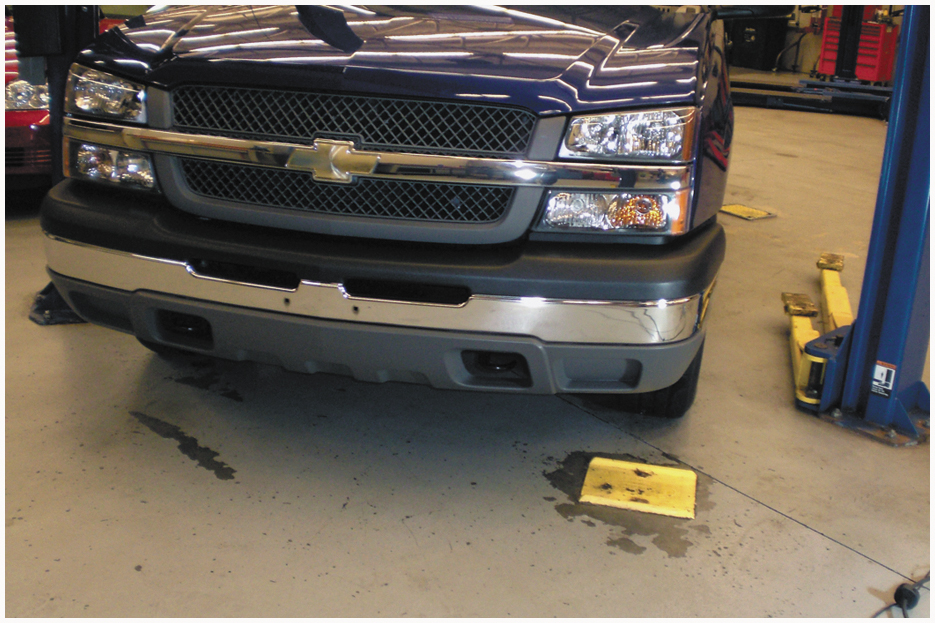 HOISTING THE VEHICLE 2
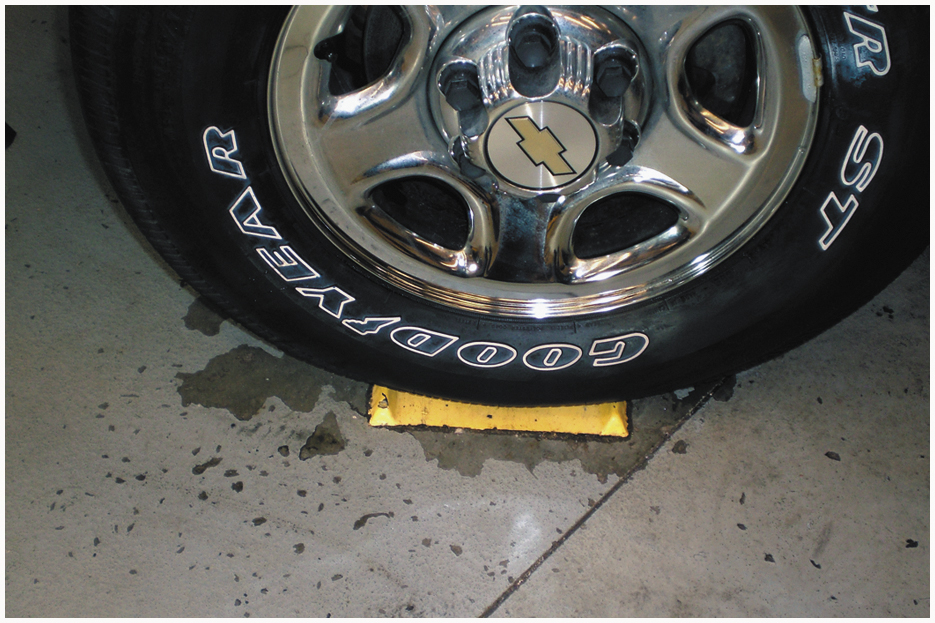 HOISTING THE VEHICLE 3
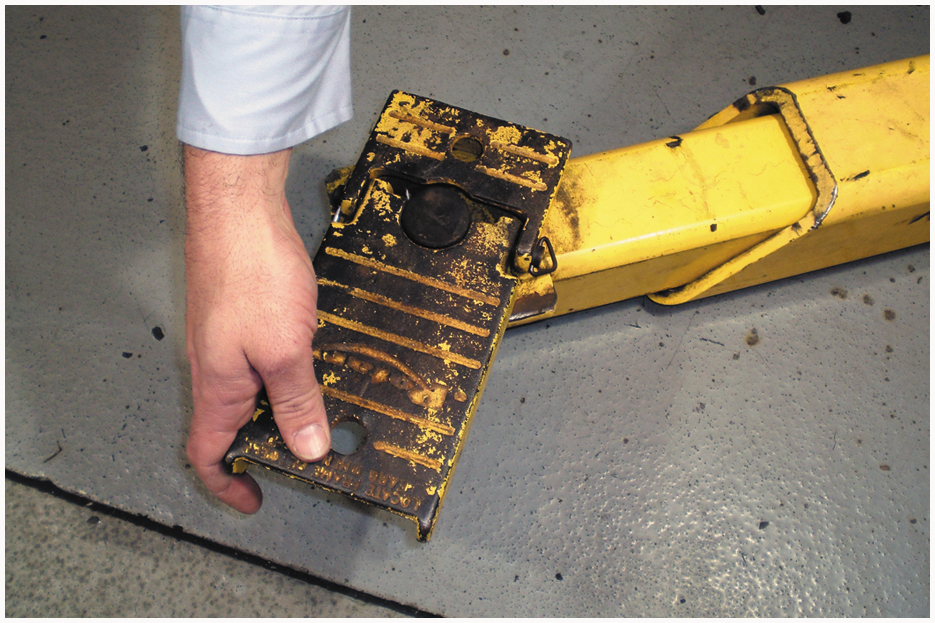 HOISTING THE VEHICLE 4
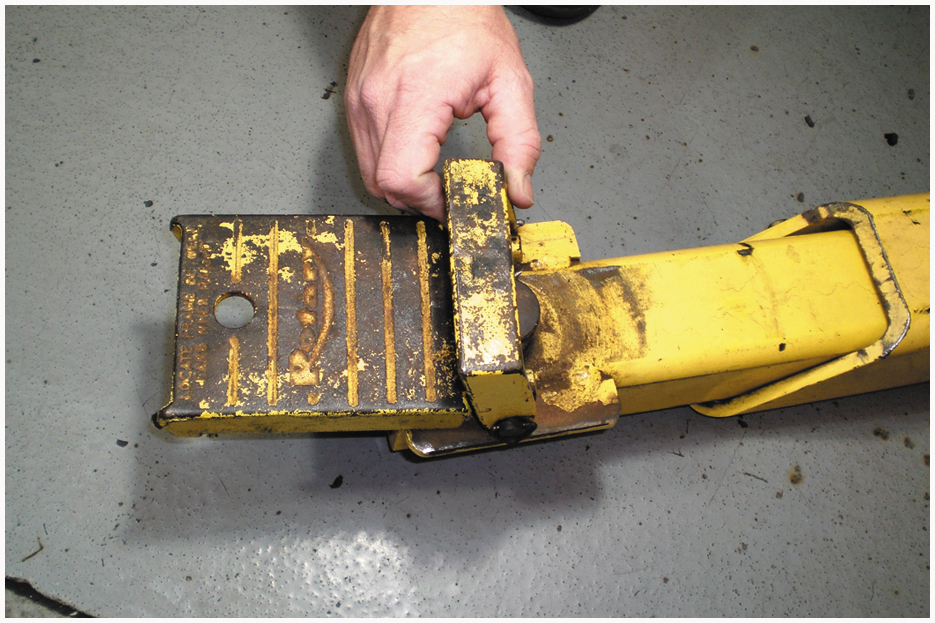 HOISTING THE VEHICLE 5
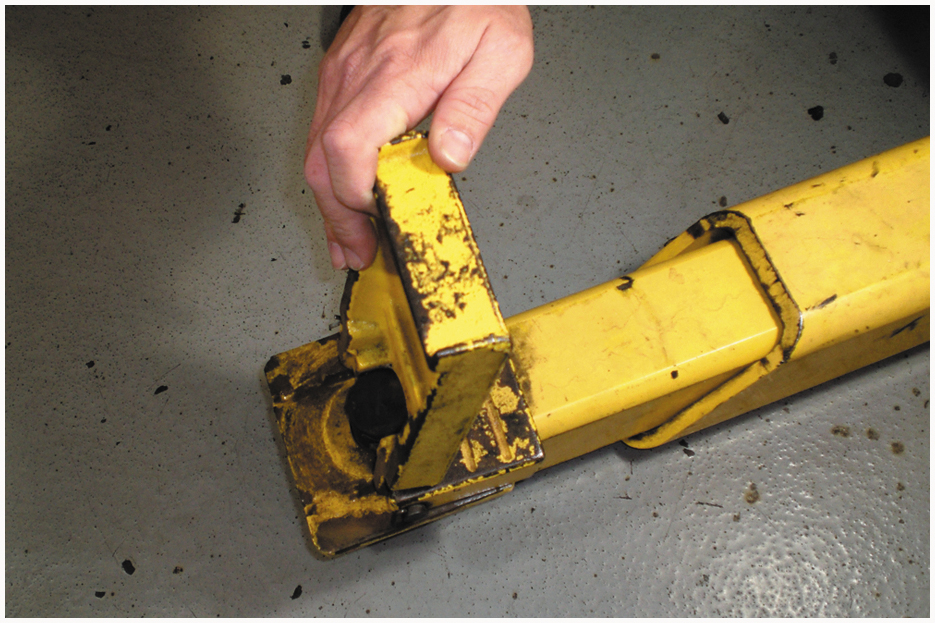 HOISTING THE VEHICLE 6
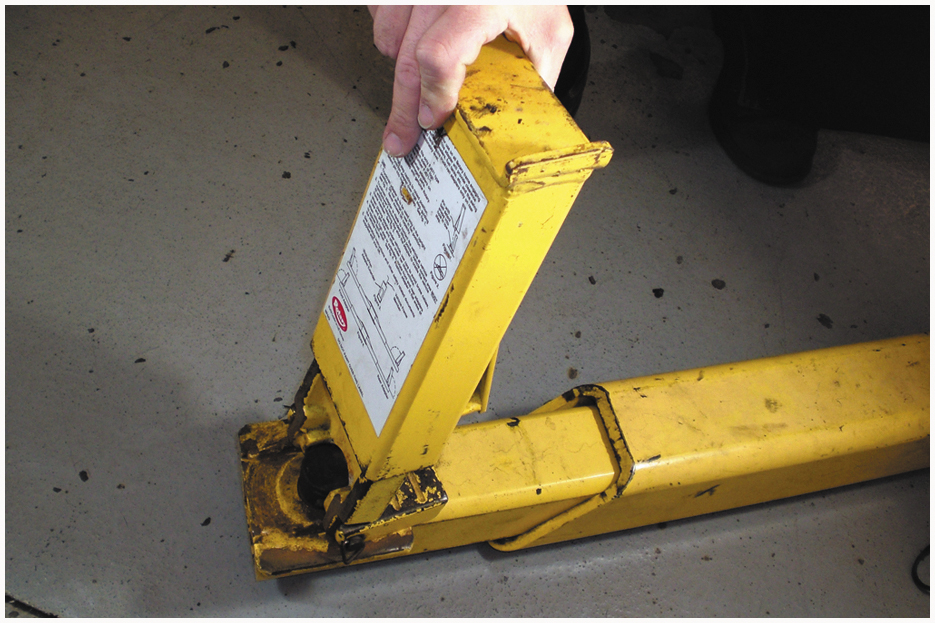 HOISTING THE VEHICLE 7
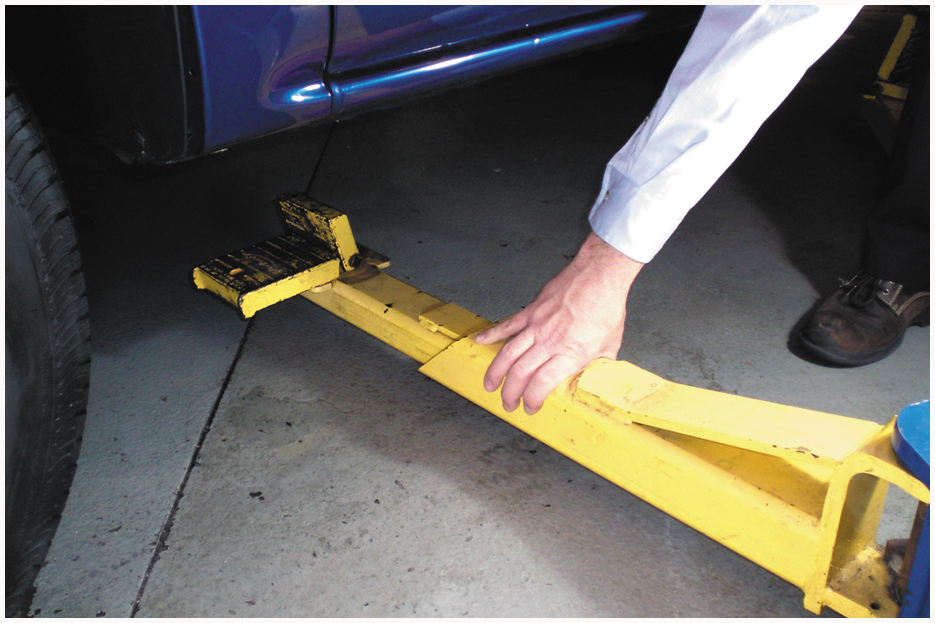 HOISTING THE VEHICLE 8
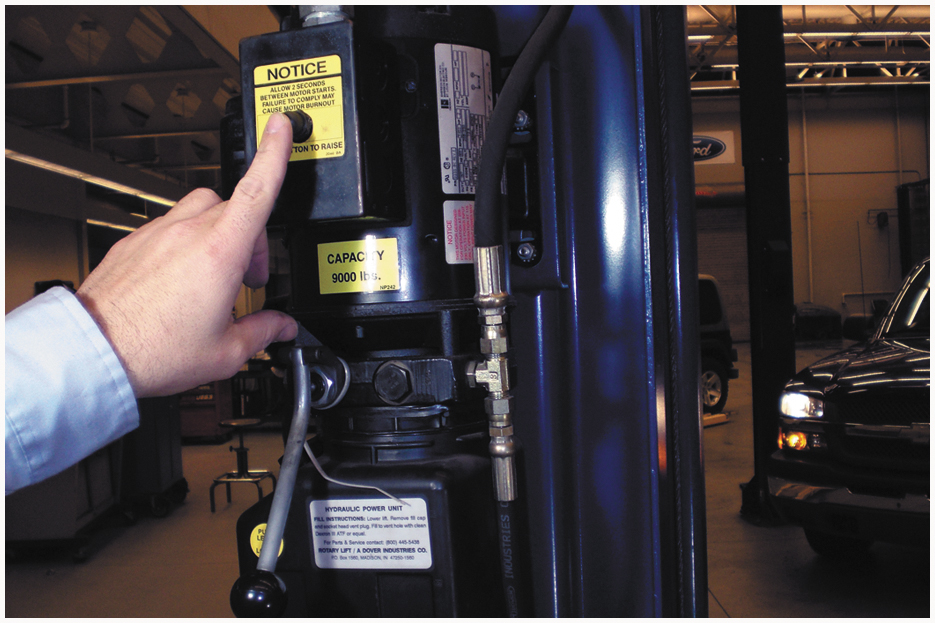 HOISTING THE VEHICLE 9
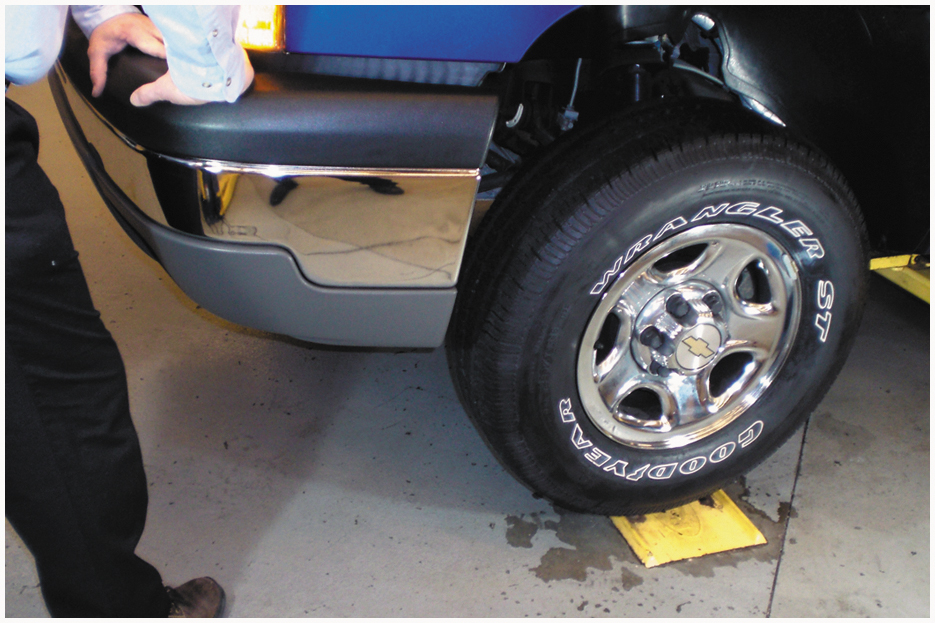 HOISTING THE VEHICLE 10
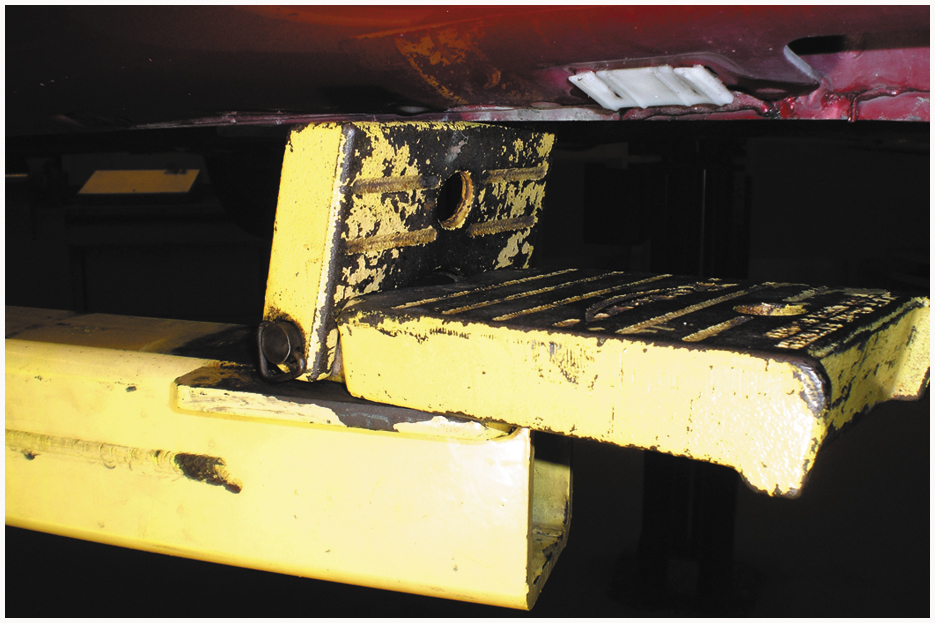 HOISTING THE VEHICLE 11
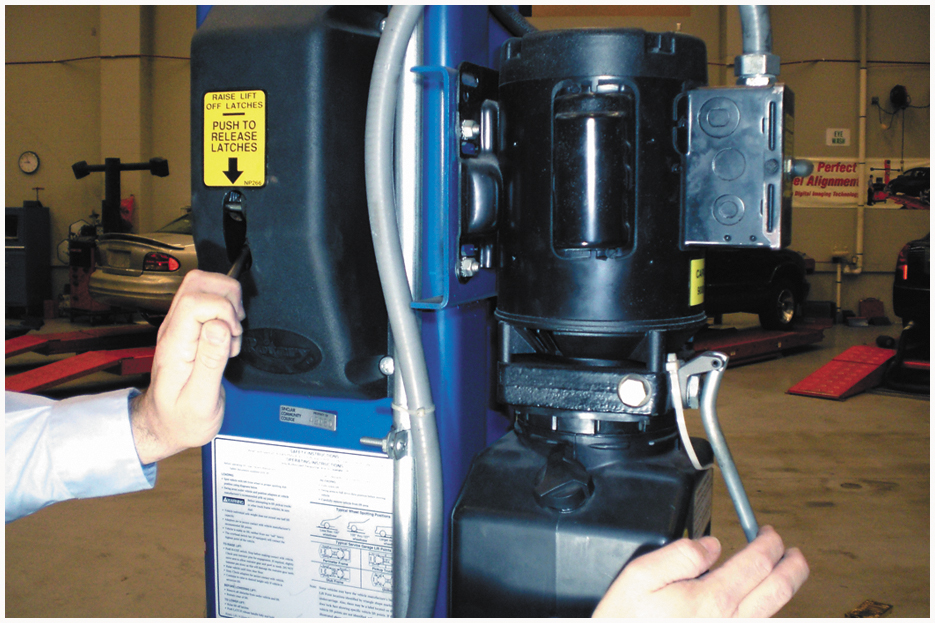 HOISTING THE VEHICLE 12
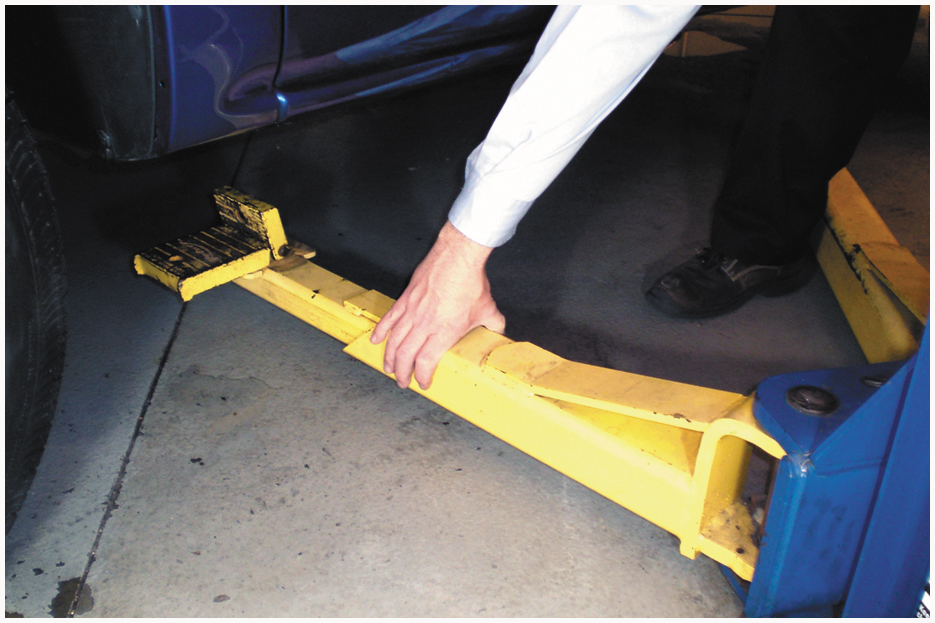 Copyright
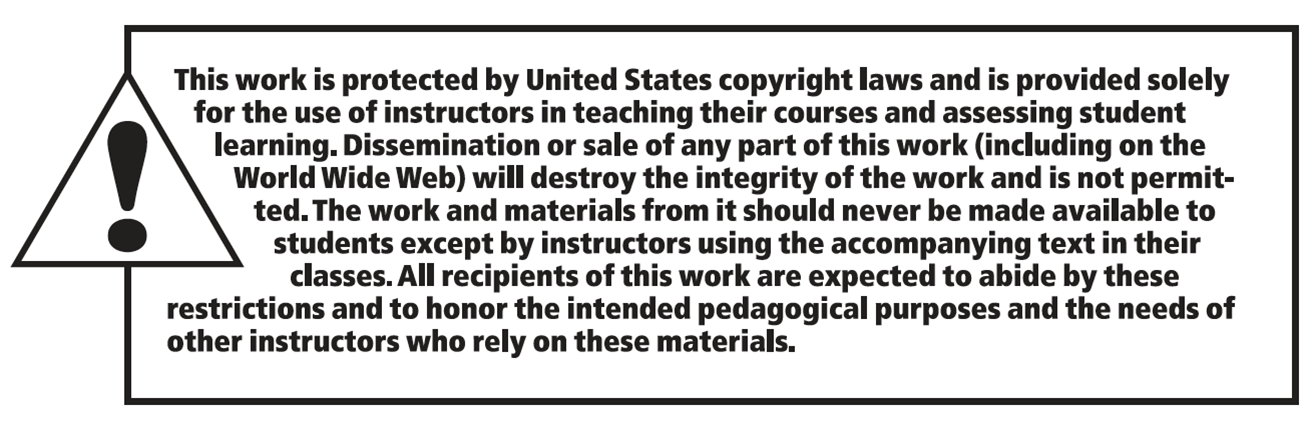